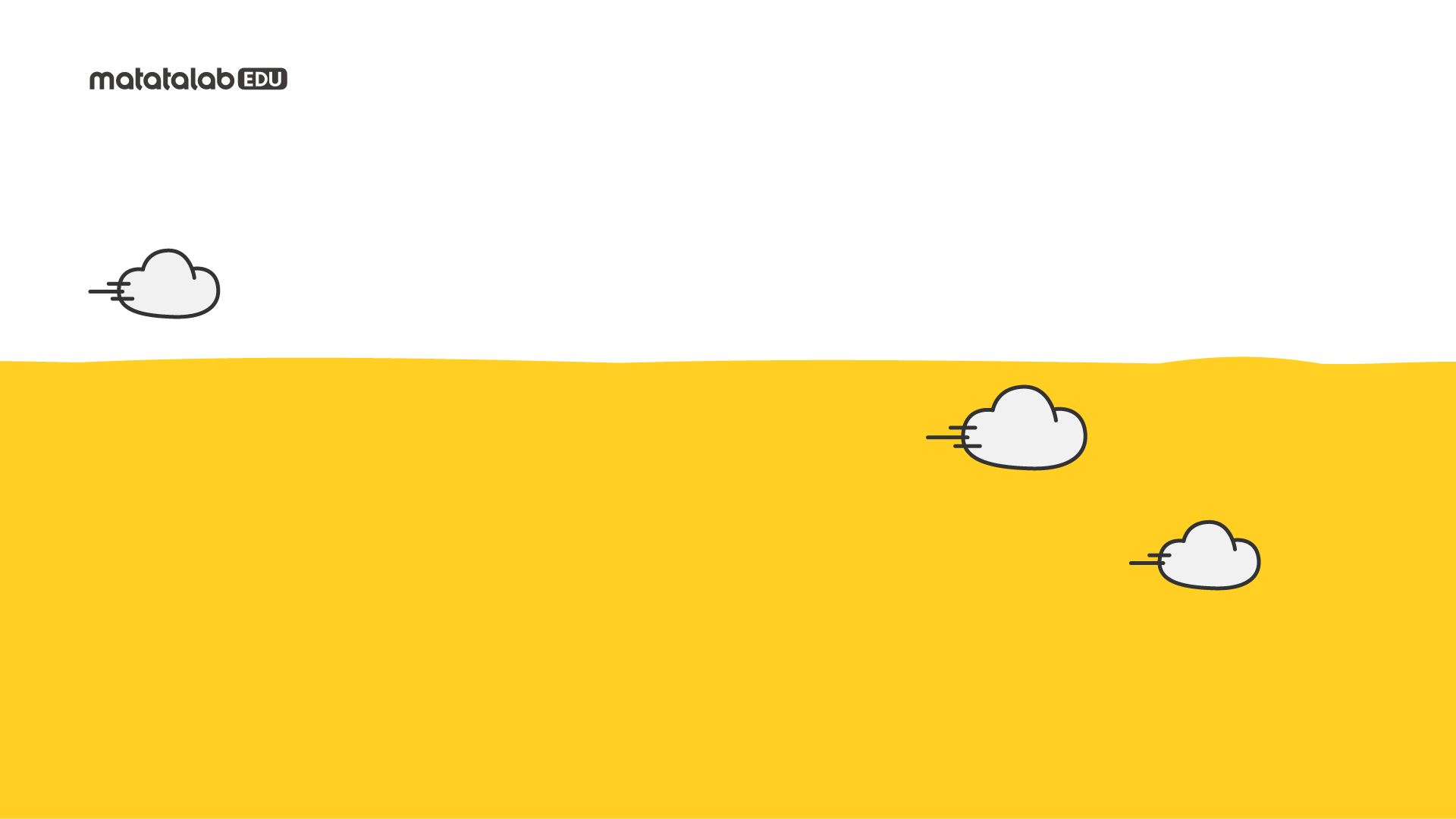 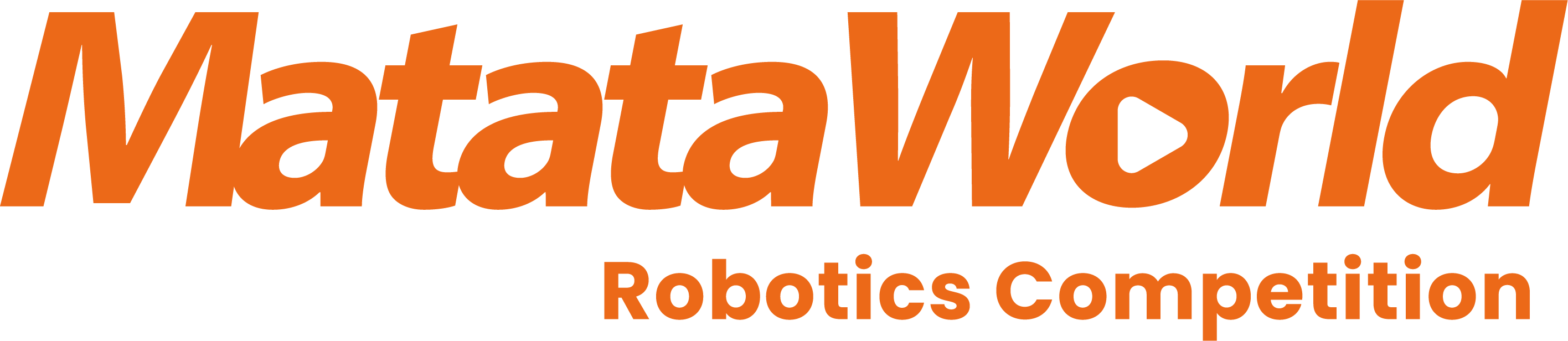 02 田径跑道竞技
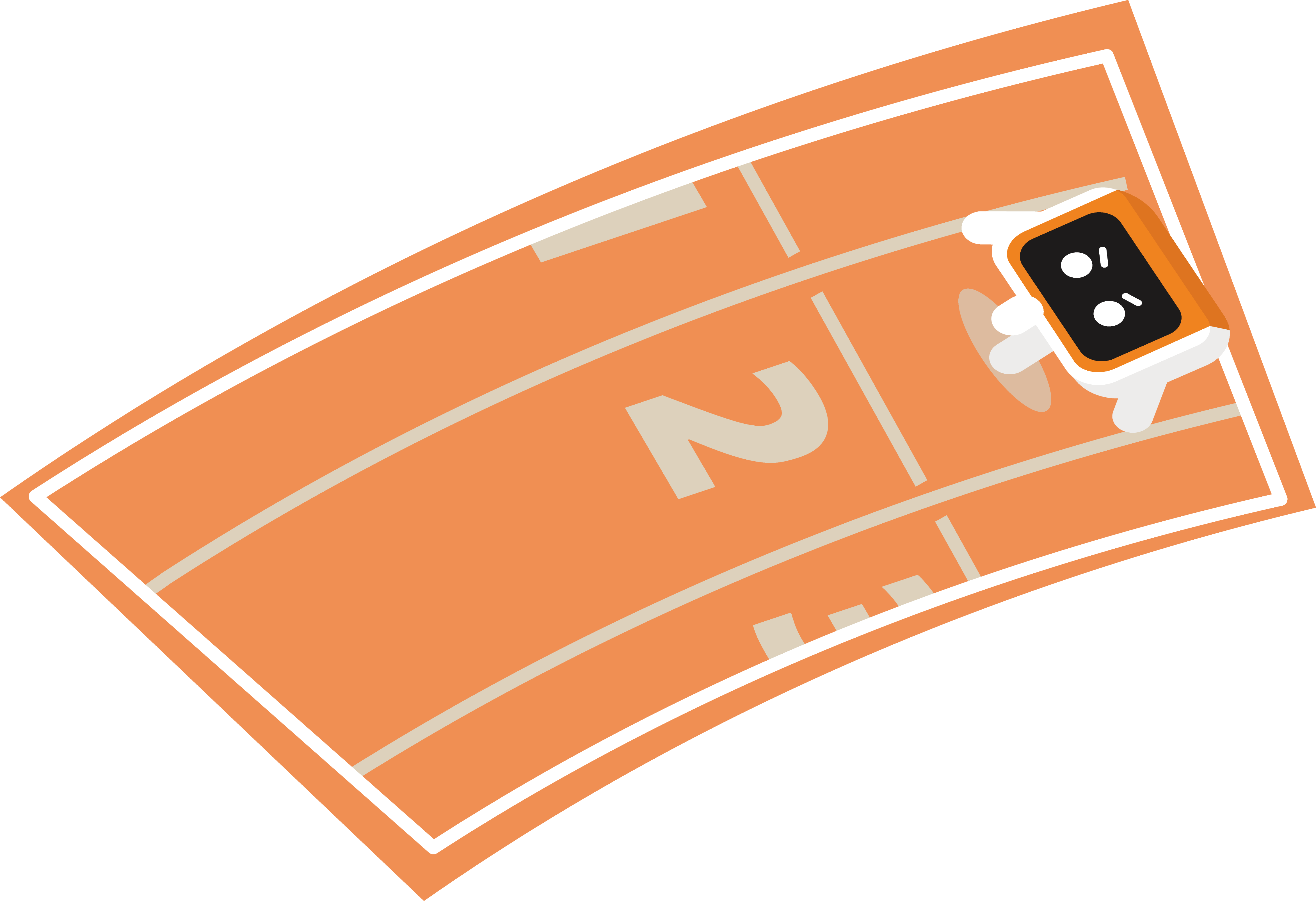 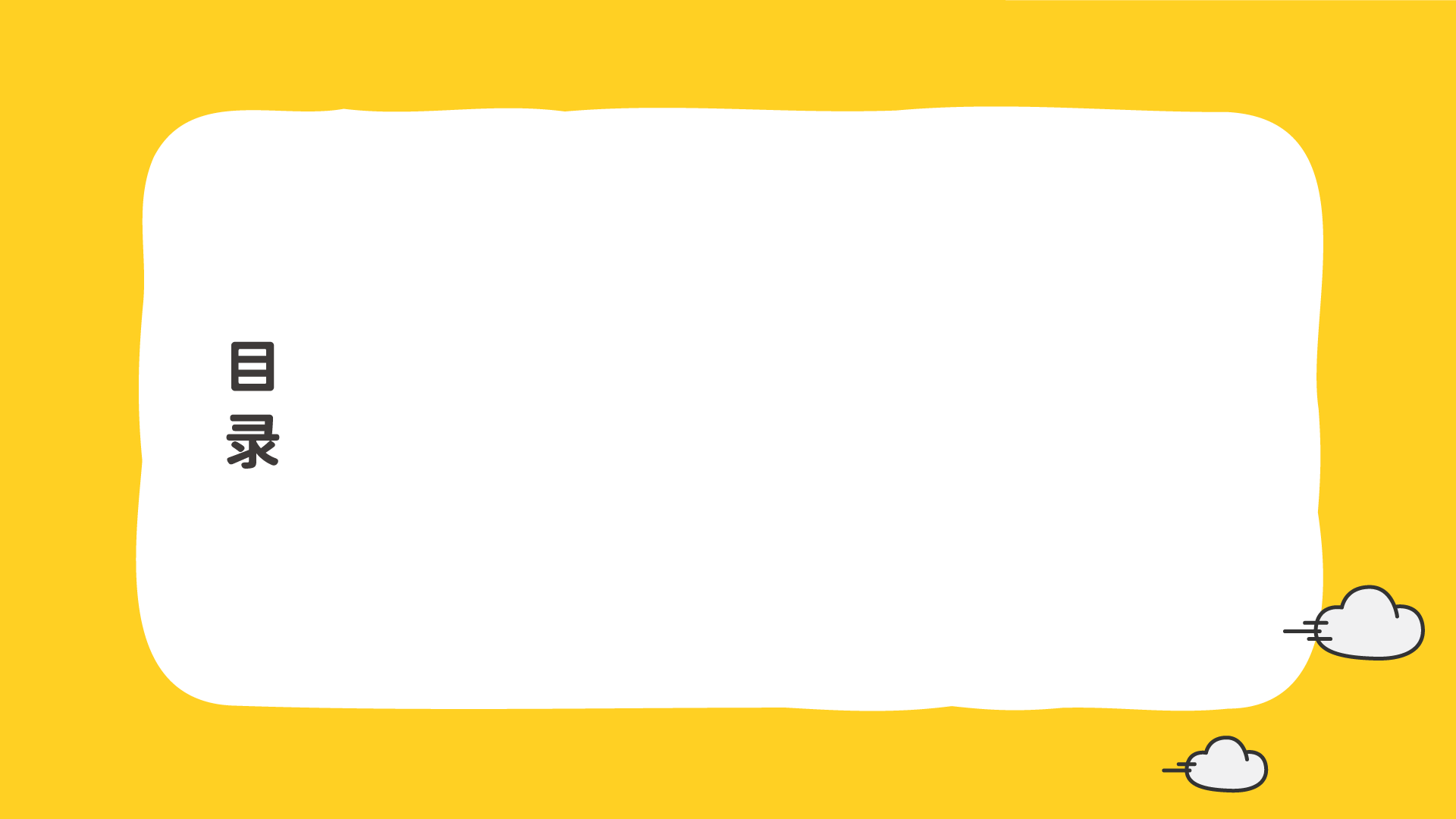 1.课堂导入
2.二路巡线
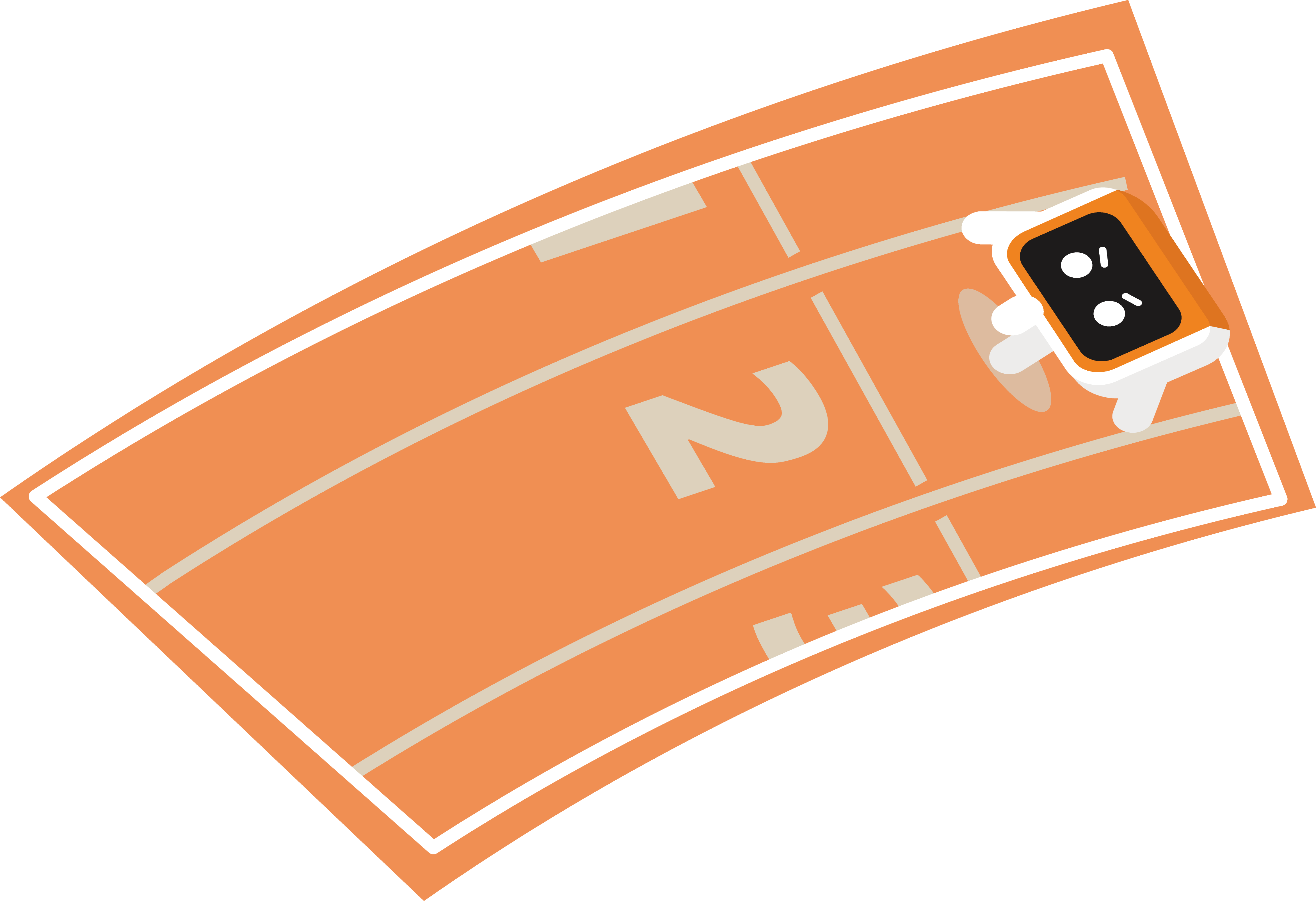 3.颜色巡线
4.三路巡线
5.总结与延伸
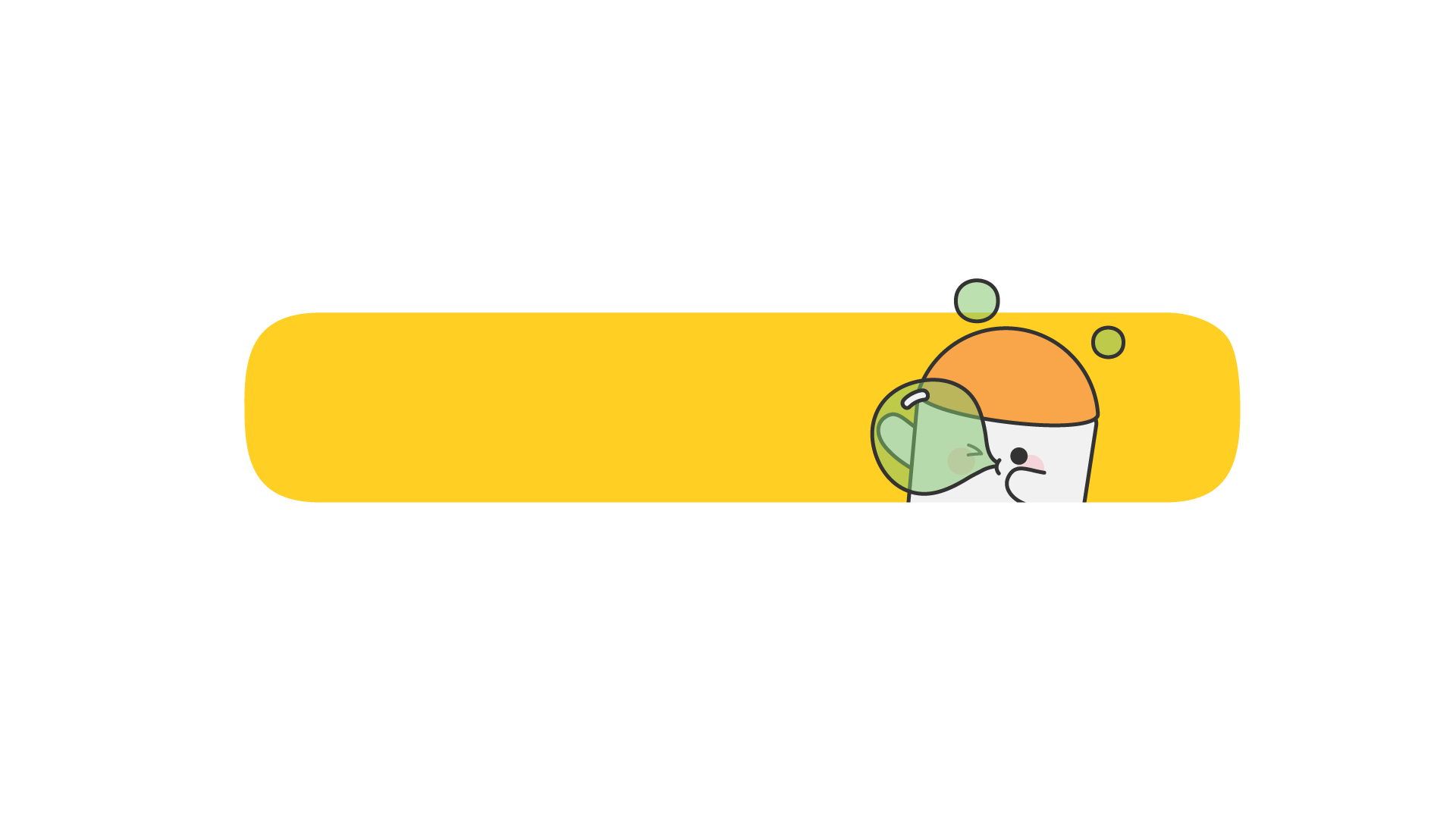 1.课堂导入
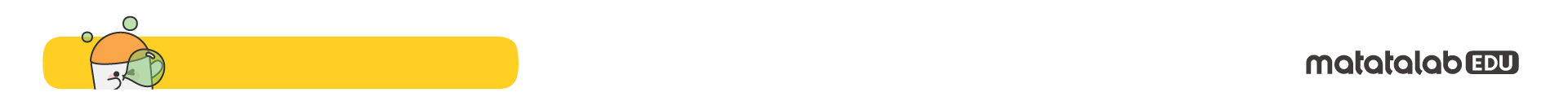 1.课堂导入
田径跑道竞技赛
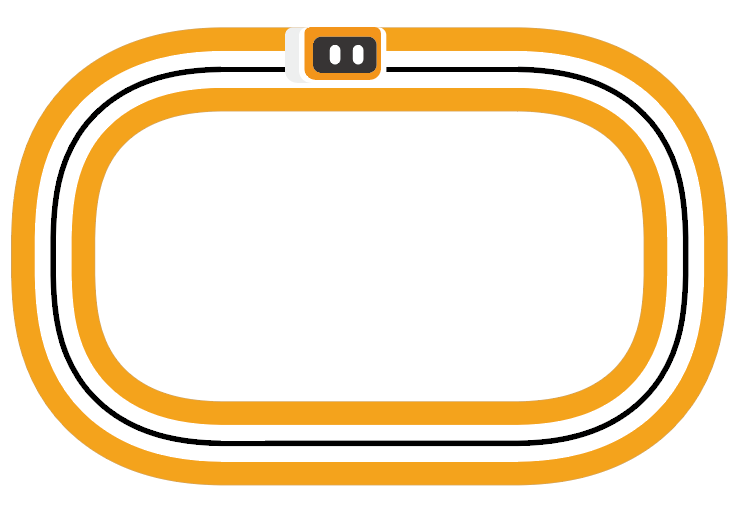 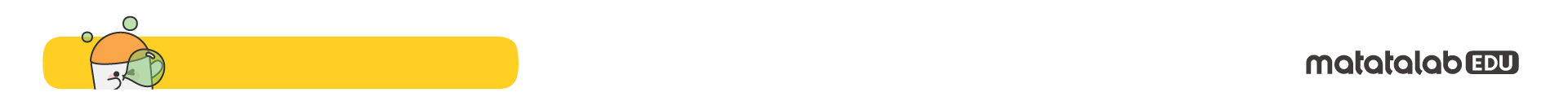 1.课堂导入
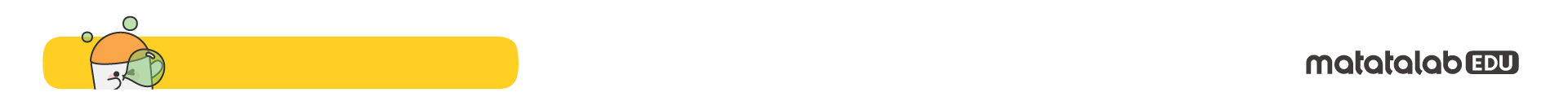 1.课堂导入
巡线基本原理
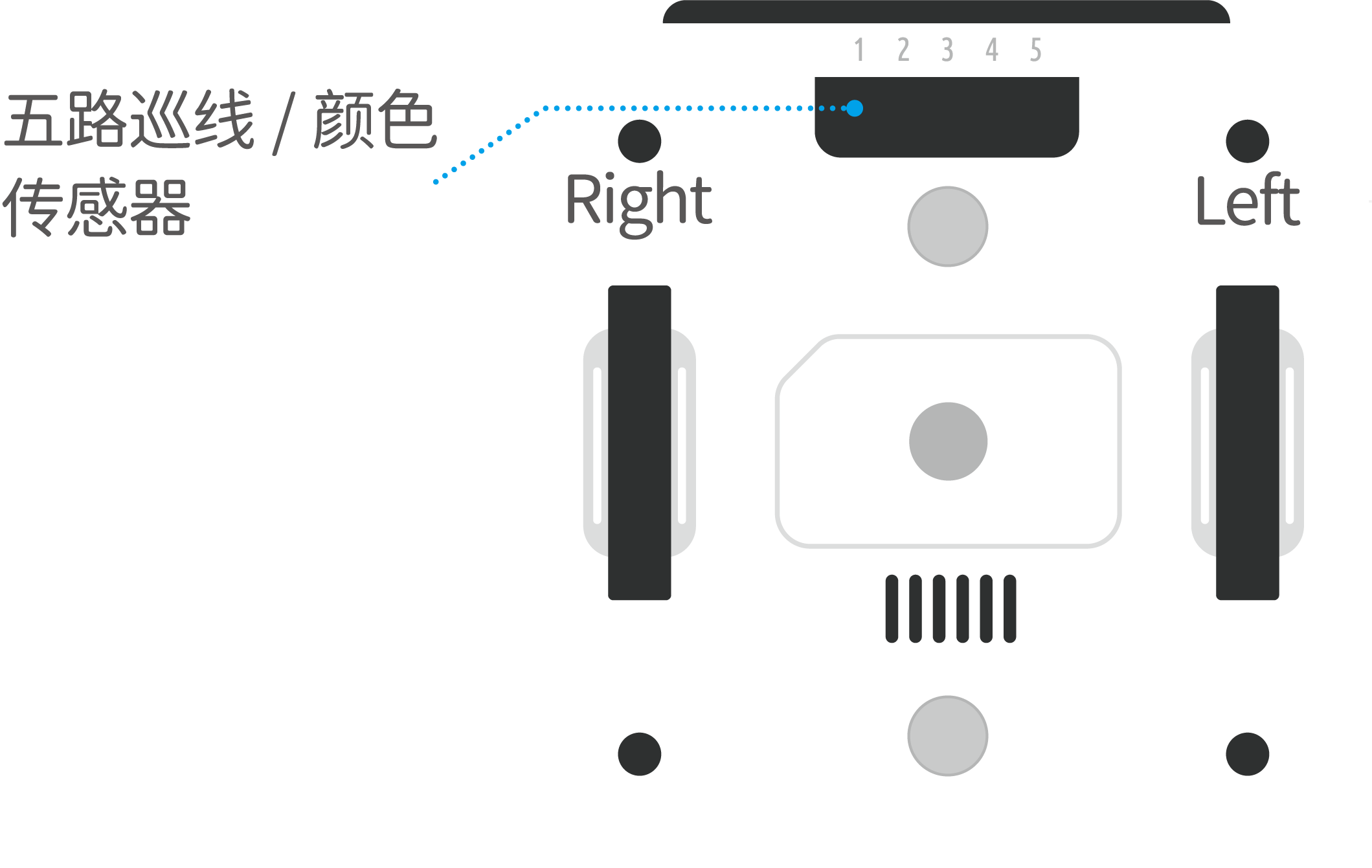 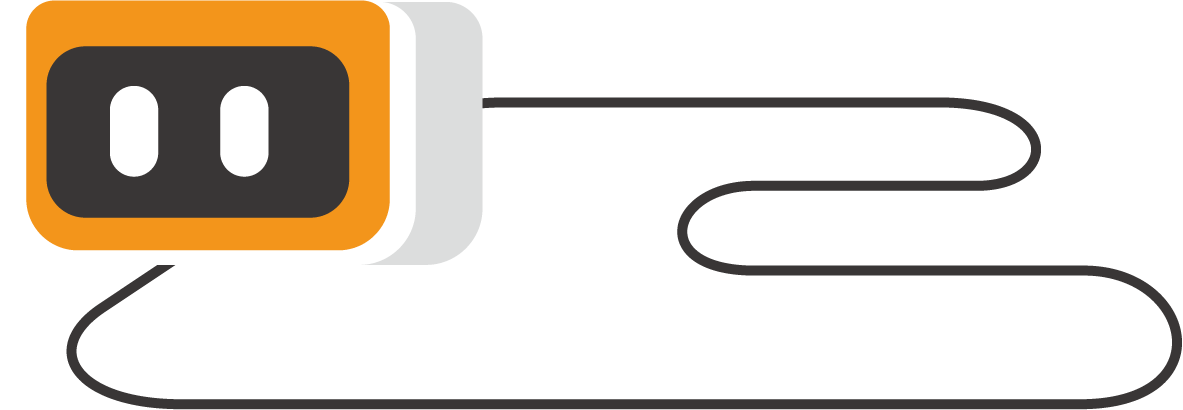 [Speaker Notes: 万奇机器人为什么能进行巡线行驶？
万奇机器人的底部有5个巡线传感器，其中1、2、4、5为灰度传感器，3为颜色传感器。它们都可以检测出黑白颜色的反射光强度。]
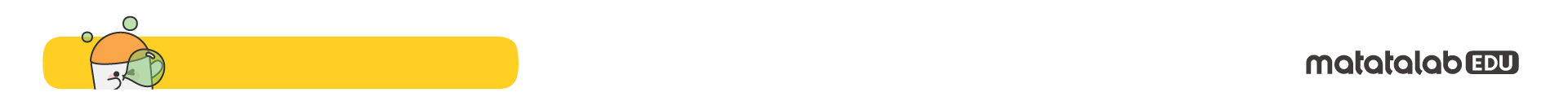 1.课堂导入
光的反射与吸收
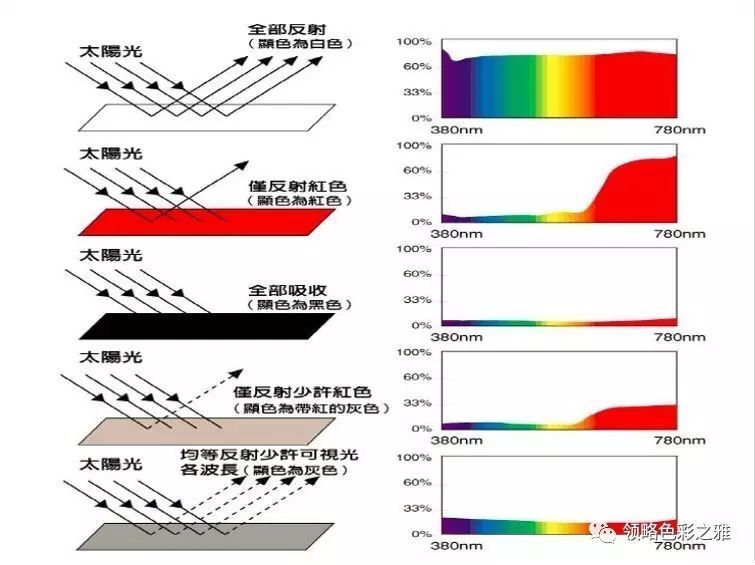 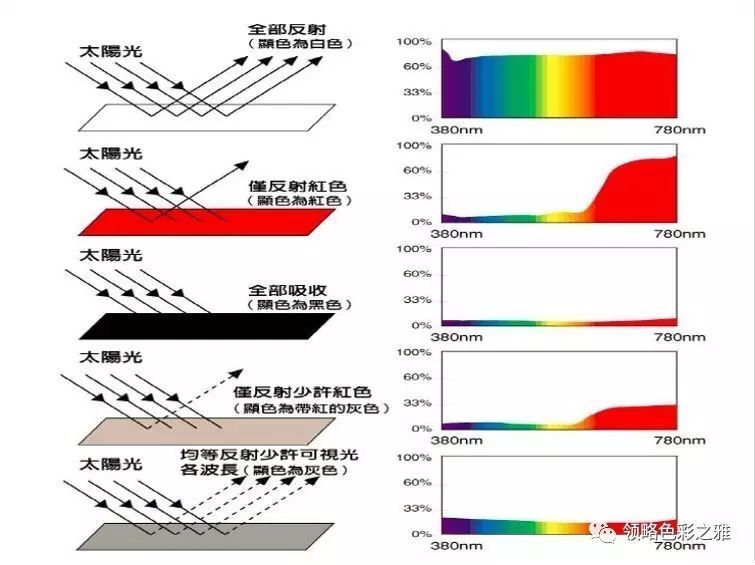 [Speaker Notes: 巡线传感器工作时会发出光线，根据光的反射原理，黑色会吸收光源，反射光的值比较低，而白色反射光的值相对较高。当光线照射到黑线上时，传感器接收到的反射光数值就很小，当光线照射到白色区域时，传感器接收到的反射光数值就比较大。我们就可以通过编程控制万奇机器人不停检测反射光，不断修正位置让其沿着黑线一直运动。]
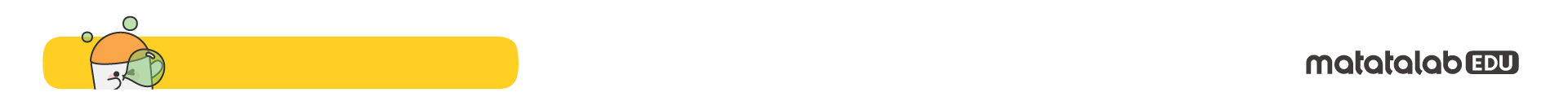 1.课堂导入
编写程序测试反射光数值
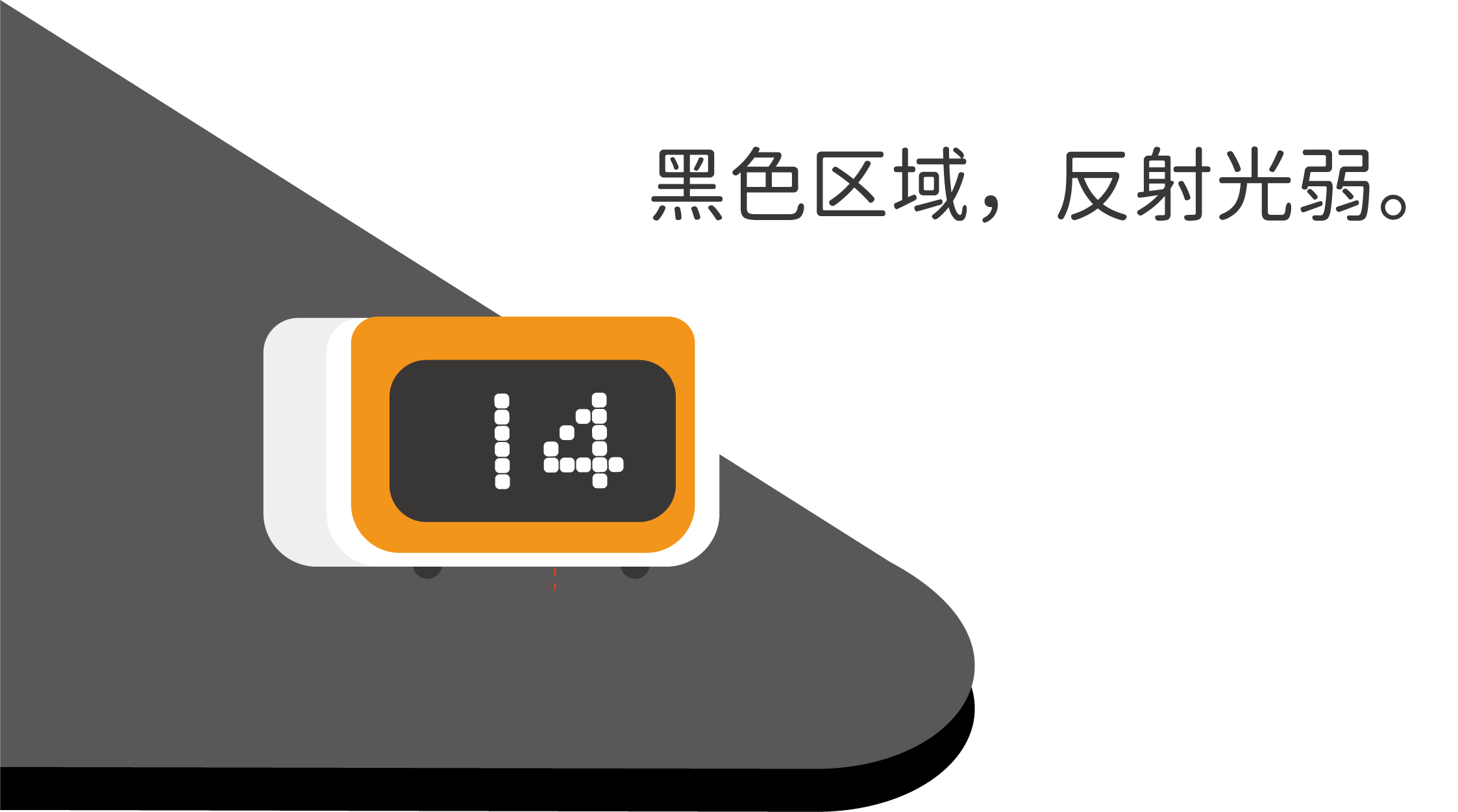 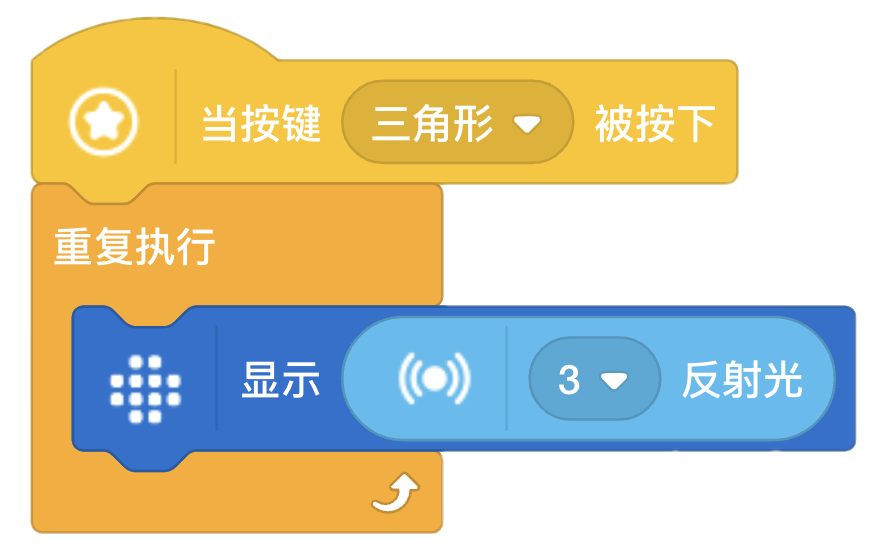 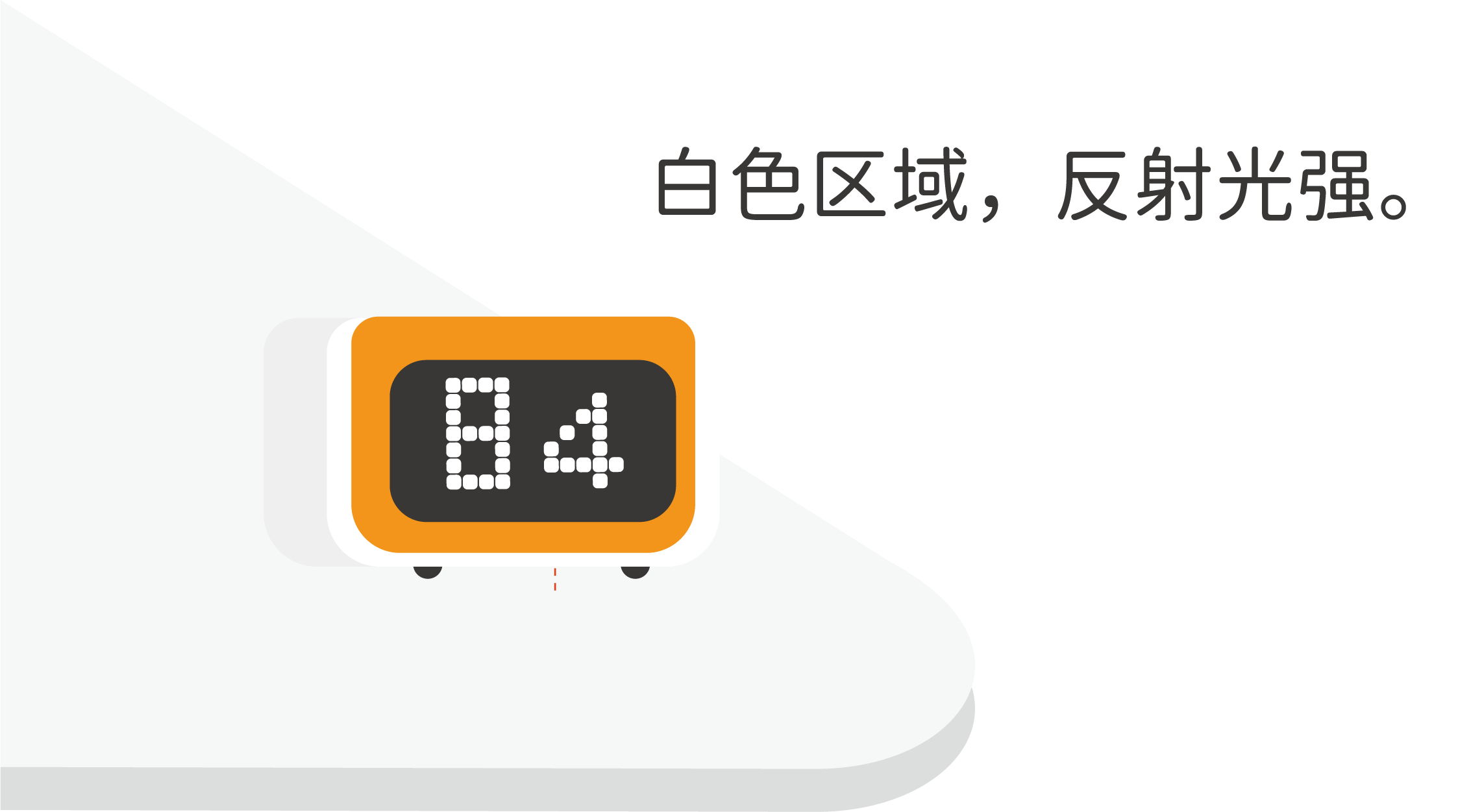 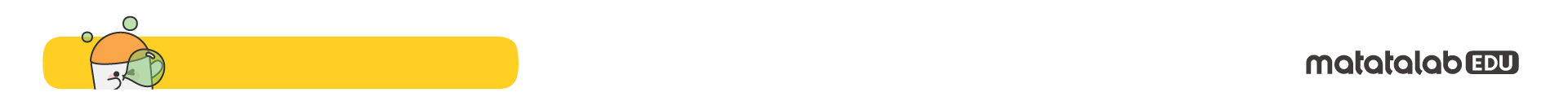 1.课堂导入
左、右轮电机运动探索
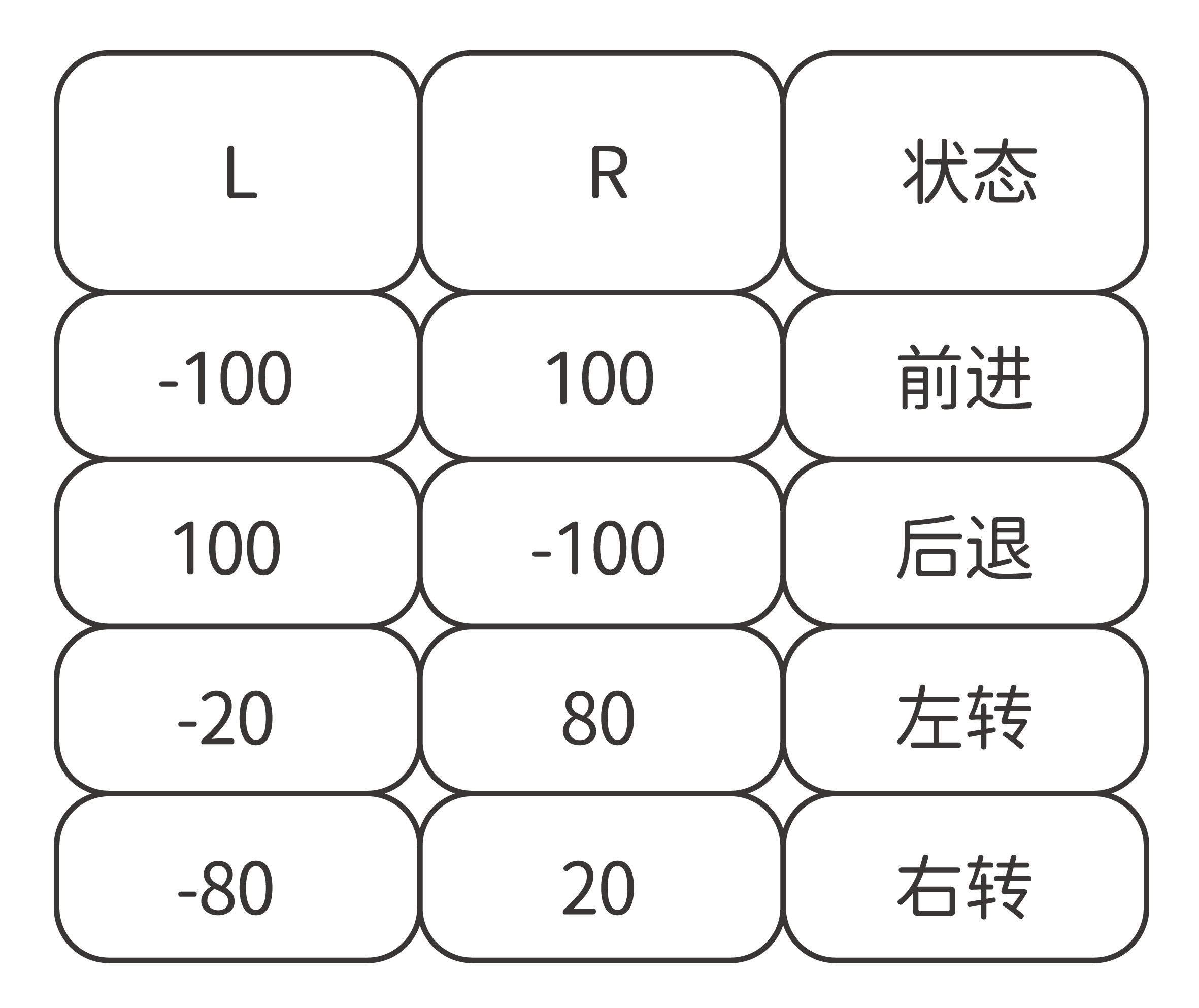 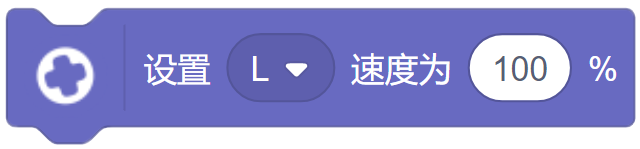 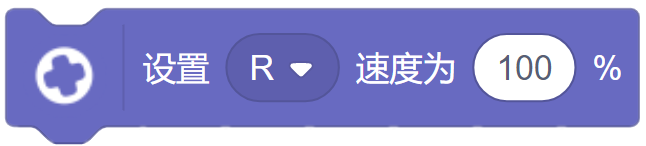 左右轮电机积木
[Speaker Notes: 左、右轮电机积木可以分别控制万奇机器人的左右轮单独运动，当速度值为正时，为顺时针转动，当速度值为负时，逆时针运动，正负代表的为转动方向而非运动速度大小。]
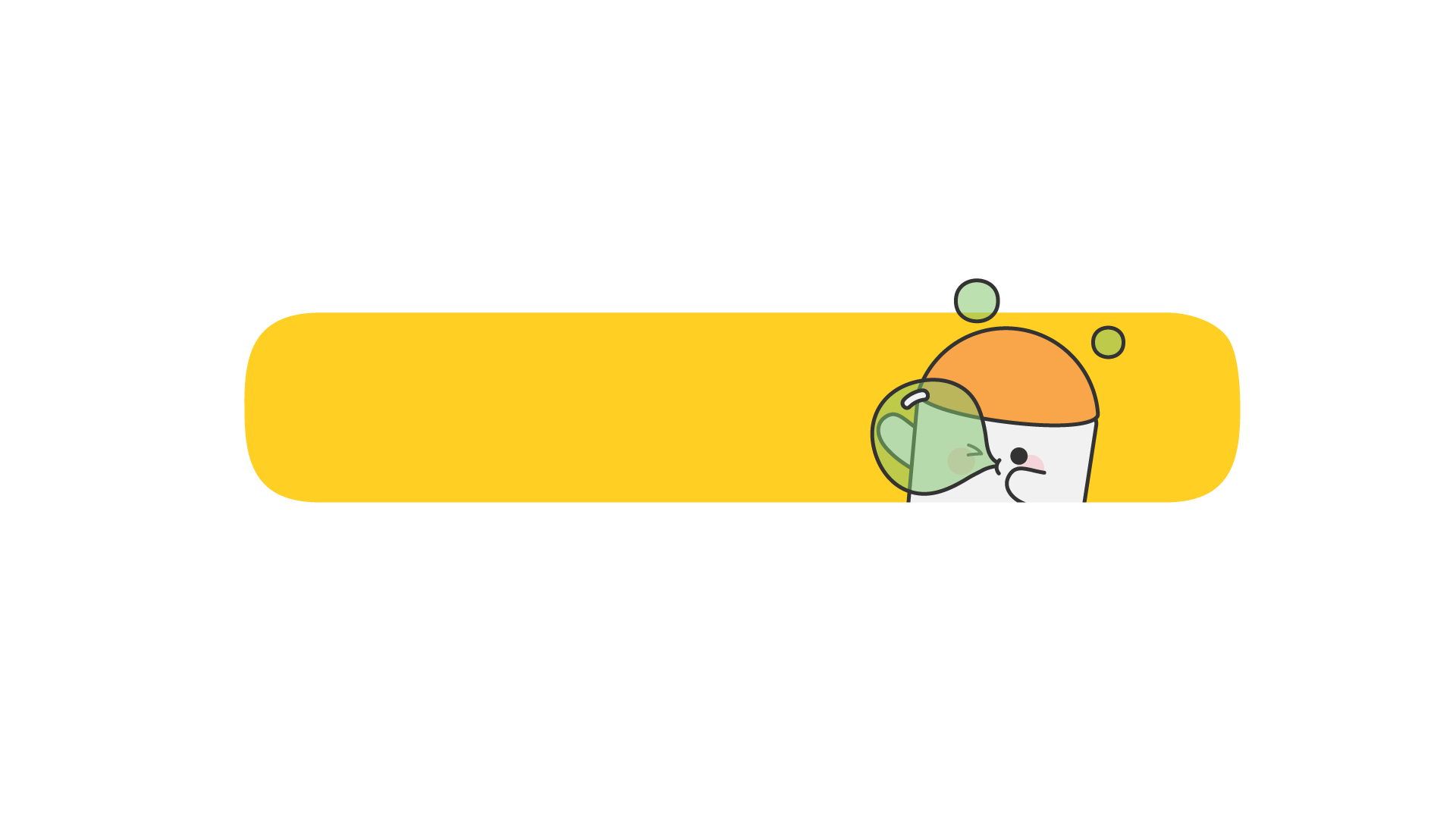 2.二路巡线
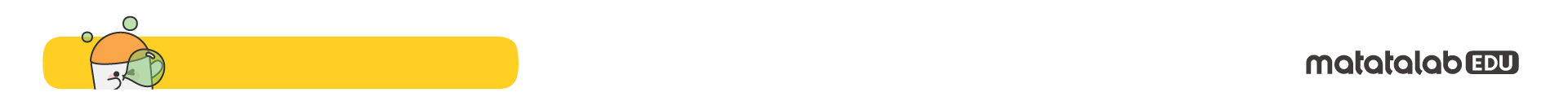 2.二路巡线
二路巡线万奇机器人的不同状态
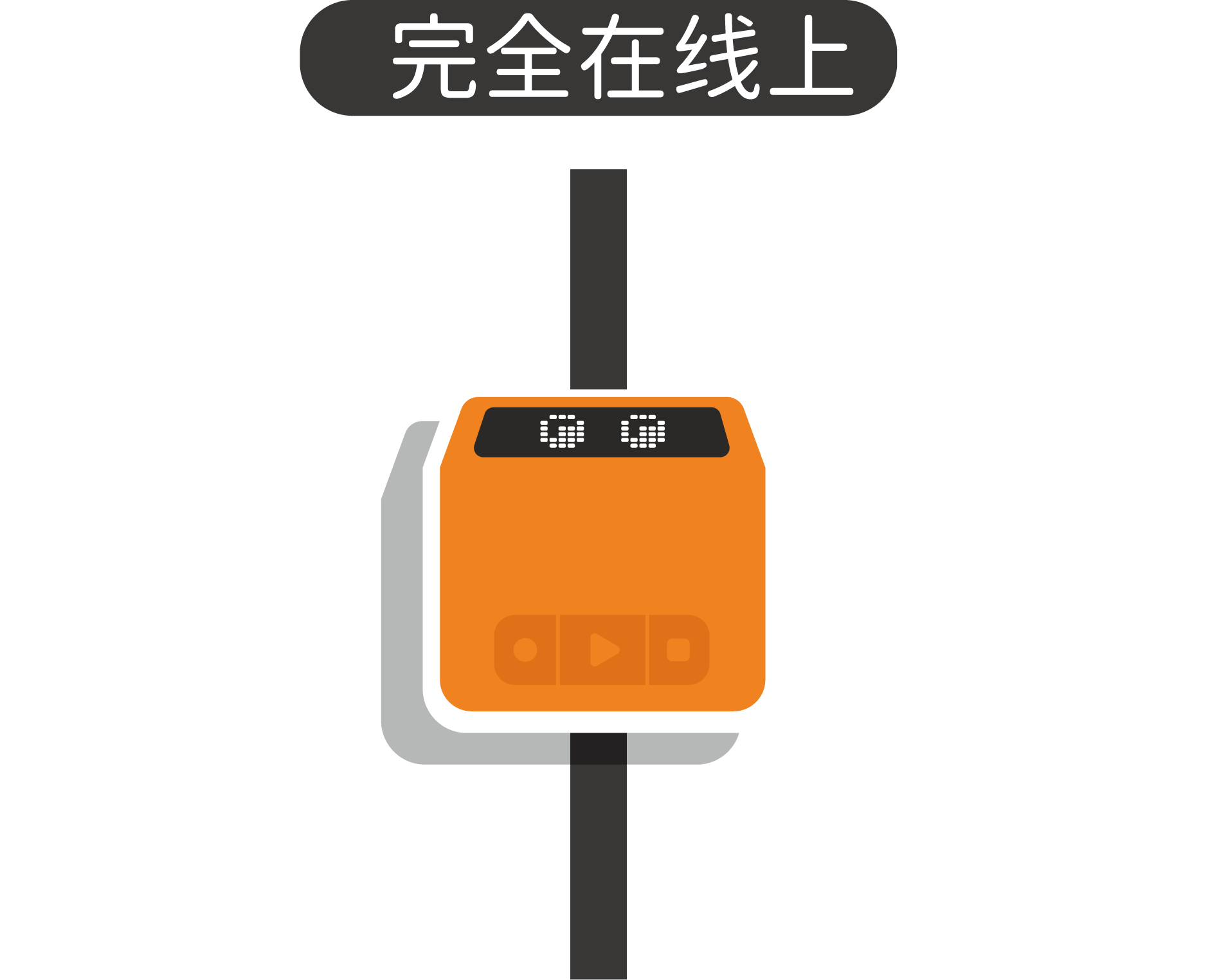 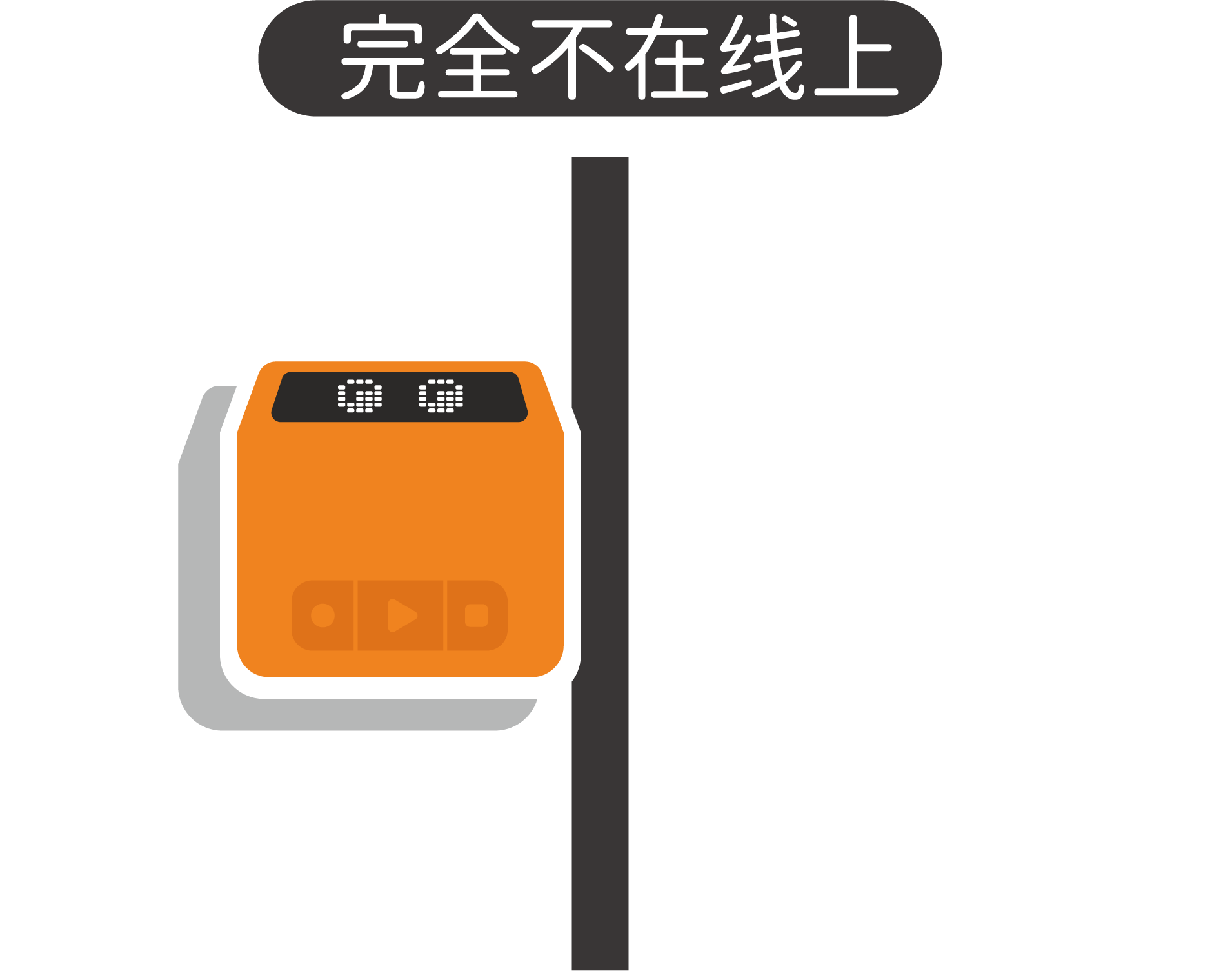 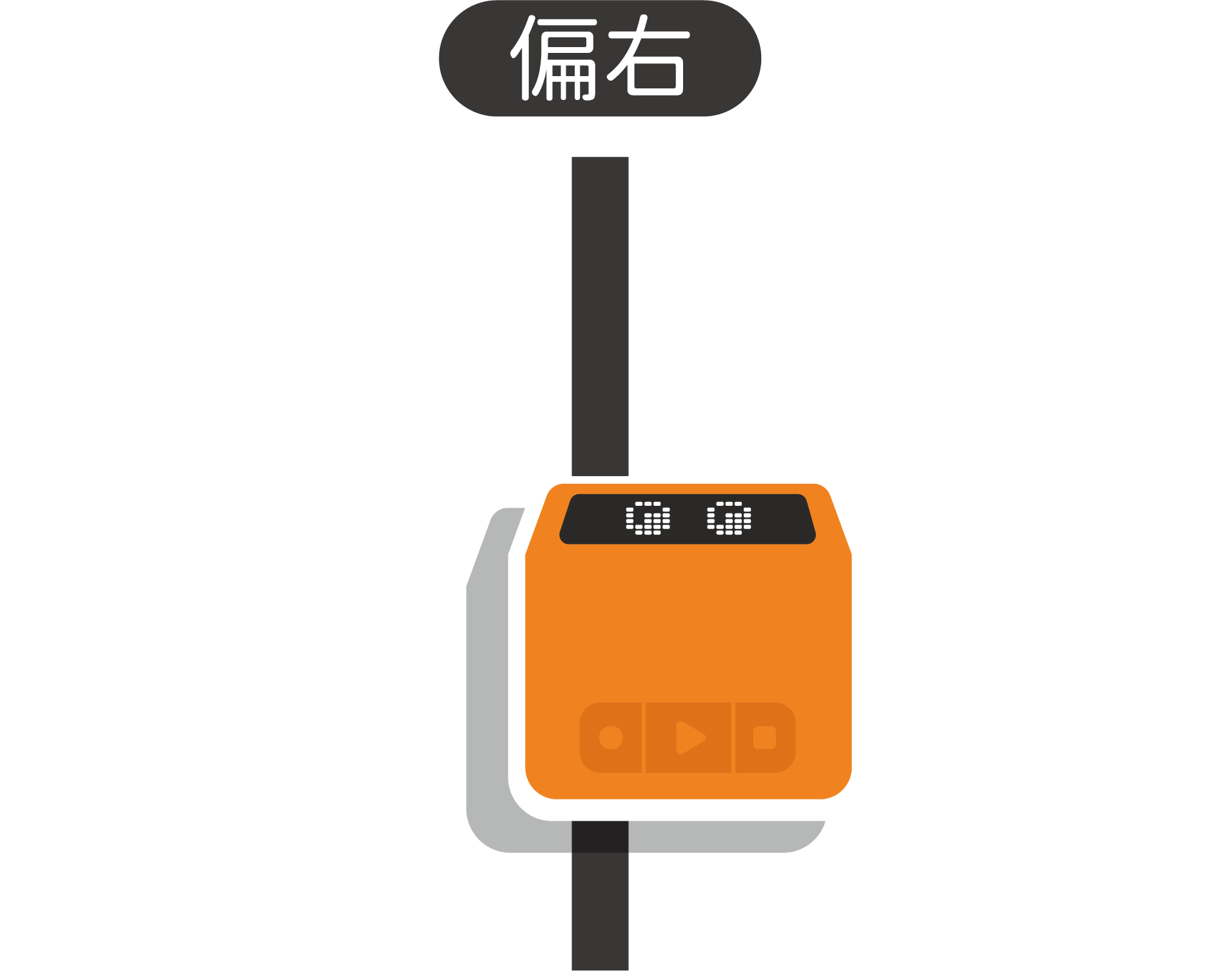 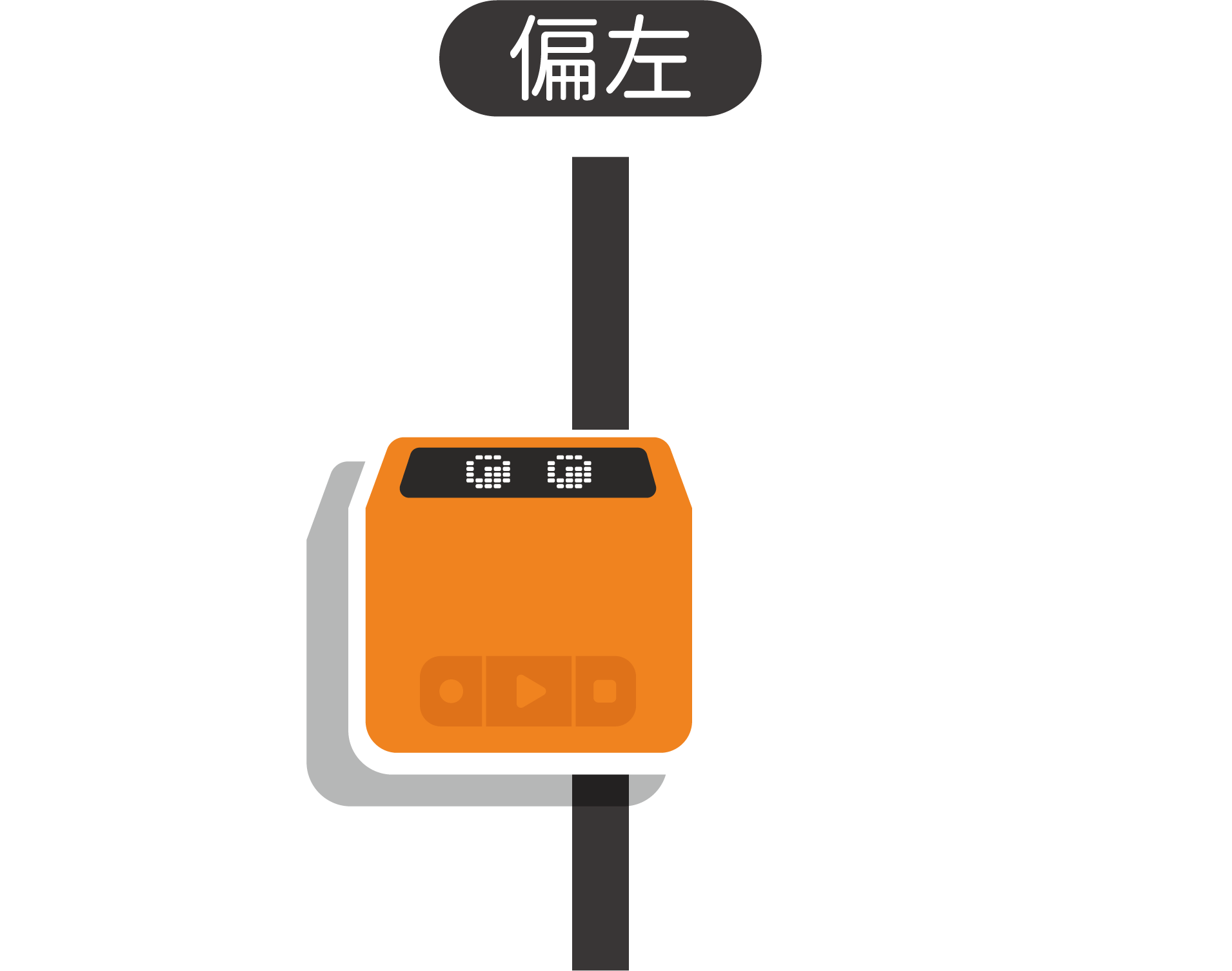 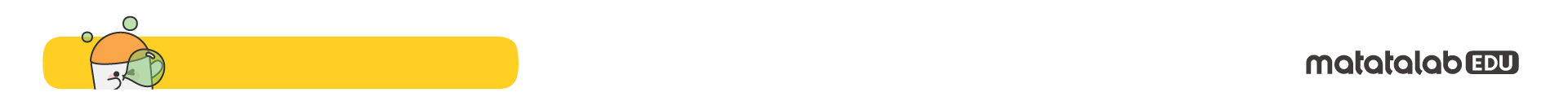 2.二路巡线
不同状态对应传感器反射光数值
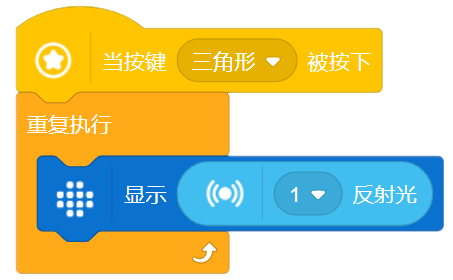 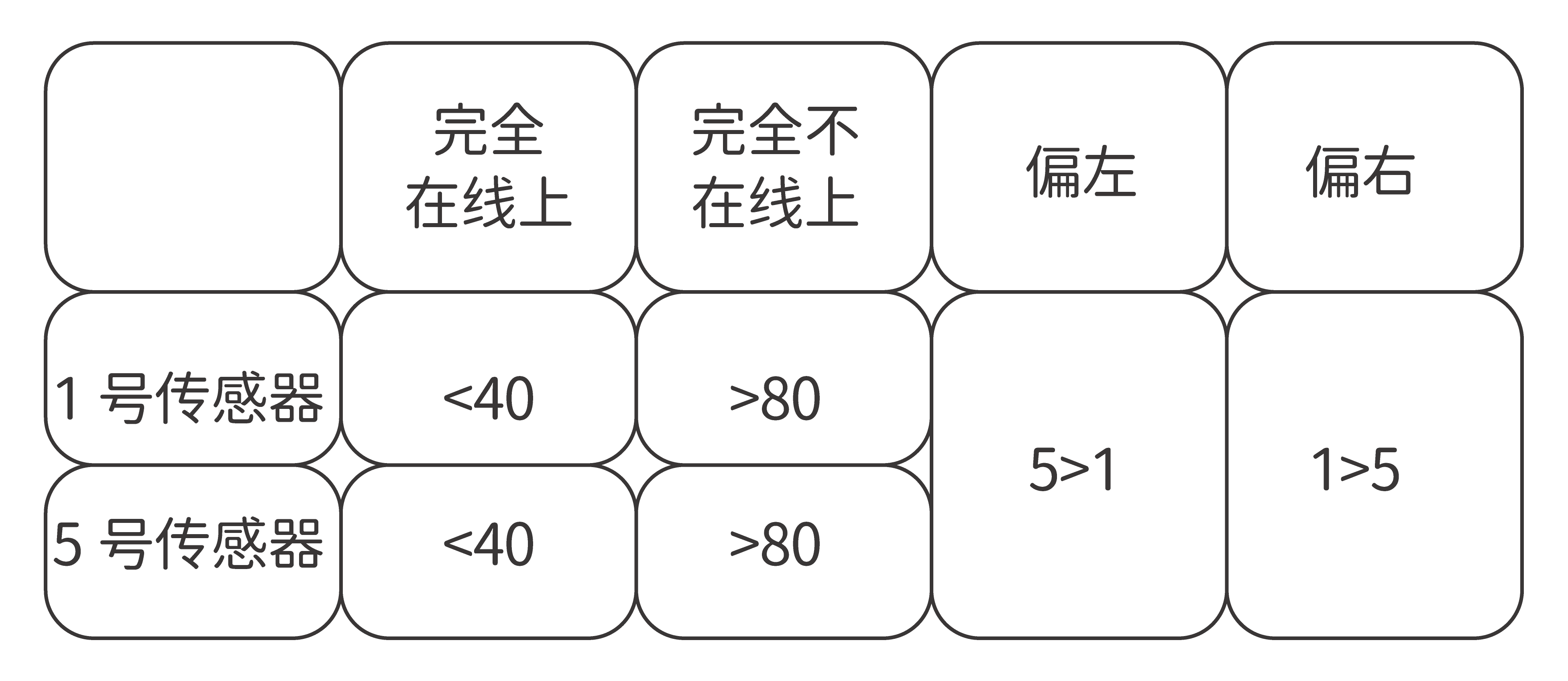 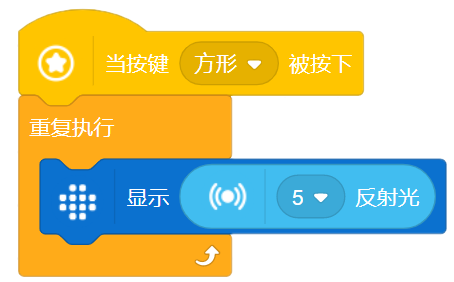 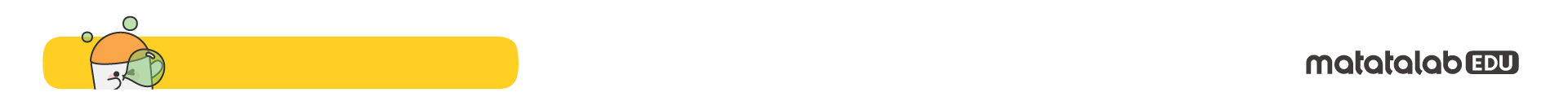 完全在线上
完全不在线上
偏左
偏右
2.二路巡线
不同条件反射光数值与万奇机器人二路巡线状态
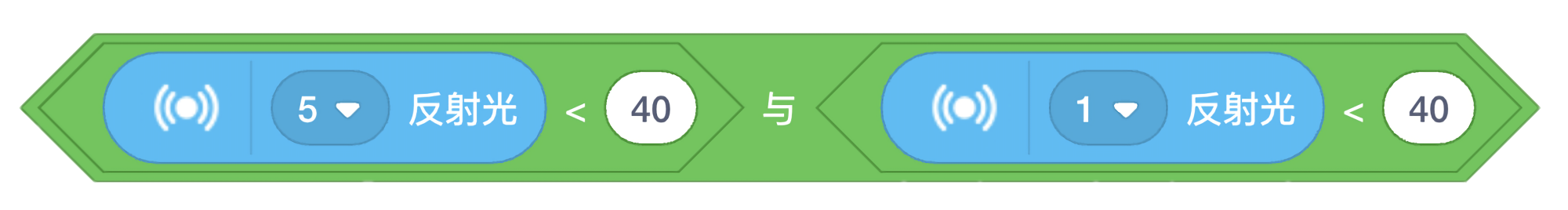 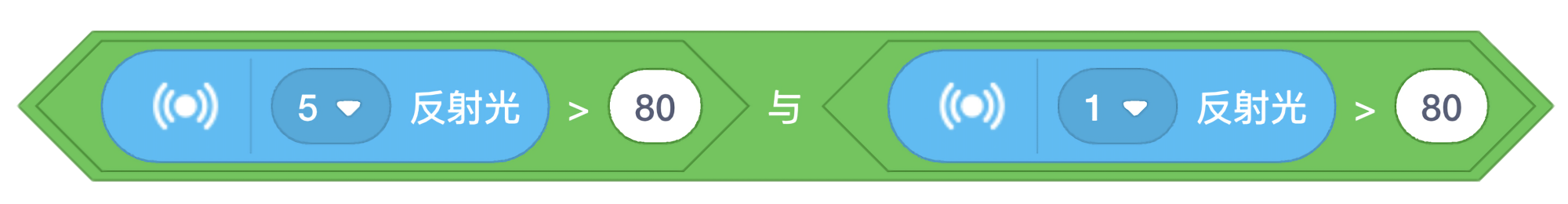 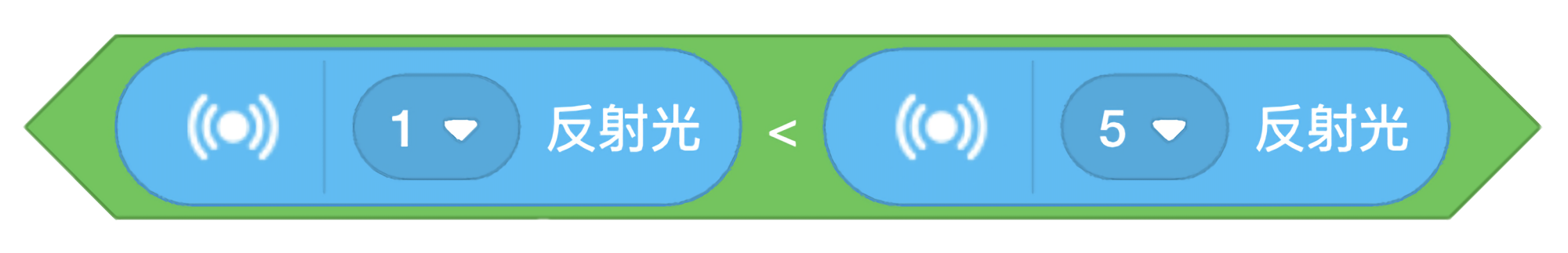 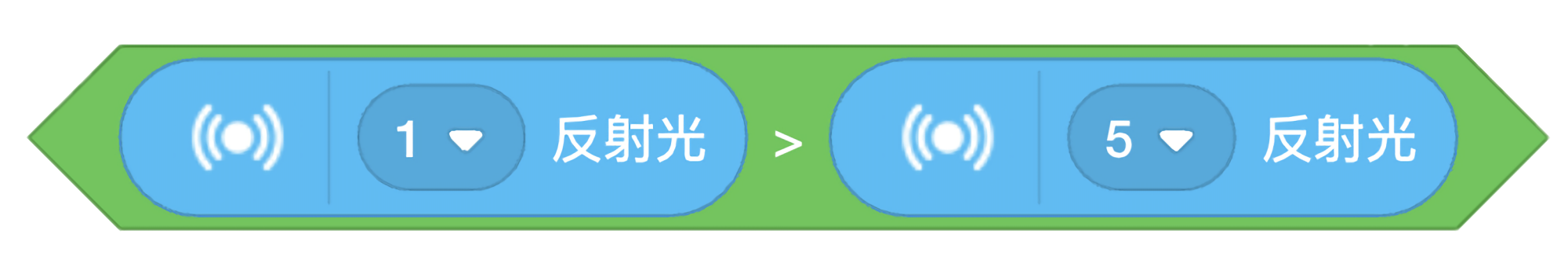 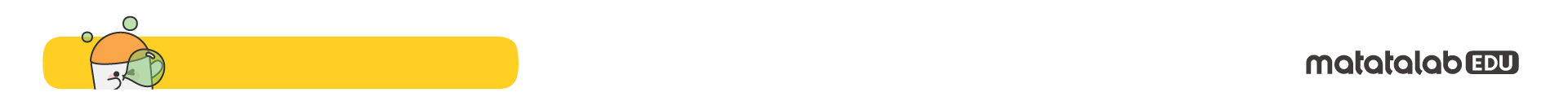 当5号和1号传感器反射光数值都大于80时，万奇机器人完全不在黑线上，此时运动状态为后退。
当5号和1号传感器反射光数值都小于40时，万奇机器人完全在黑线上，此时运动状态为前进。
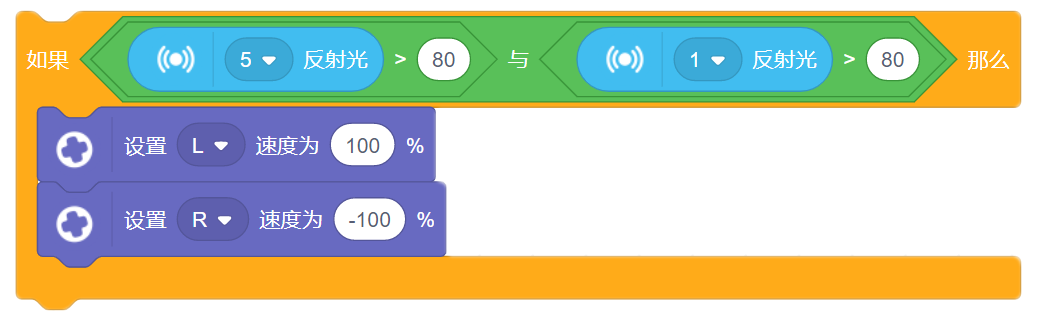 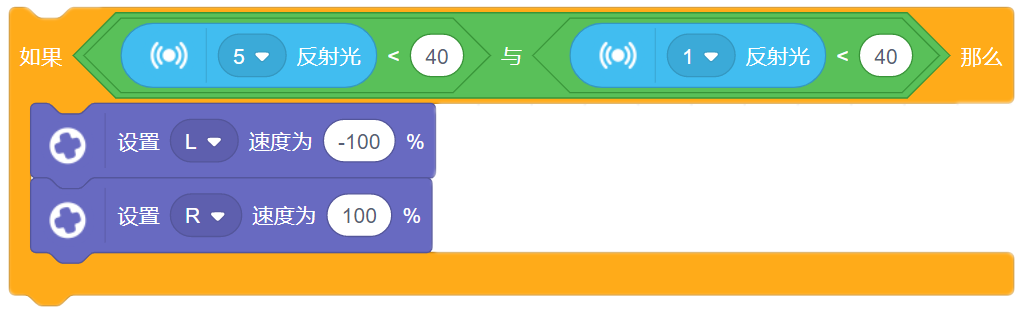 当1号传感器反射光数值大于5号时，万奇机器人偏右，需要往左转修正回黑线上，此时运动状态为左转。
当5号传感器反射光数值大于1号时，万奇机器人偏左，需要往右转修正回黑线上，此时运动状态为右转。
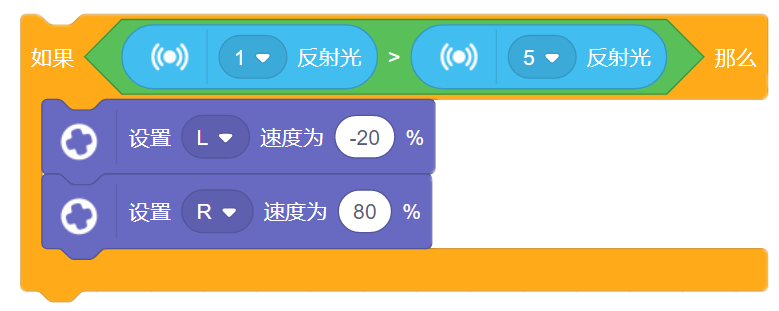 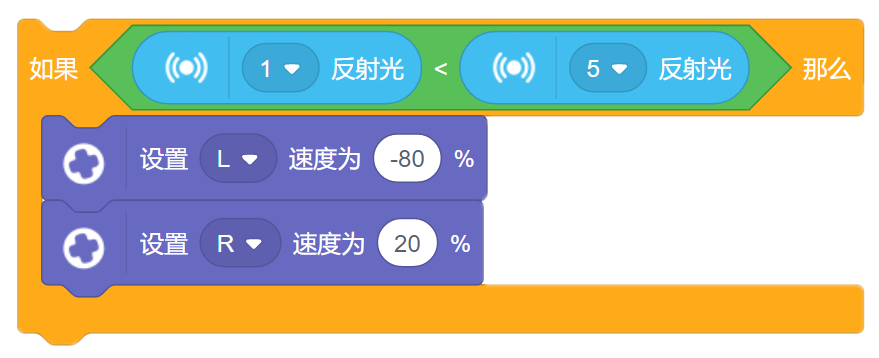 程序分析
2.认识万奇机器人
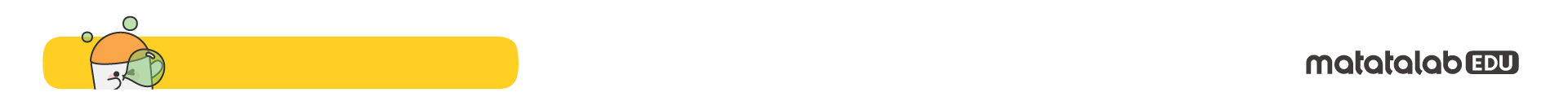 二路巡线程序
2.认识万奇机器人
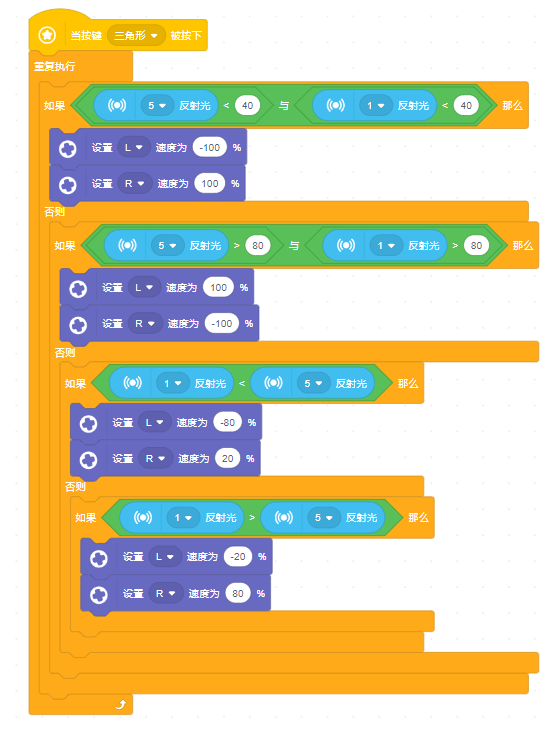 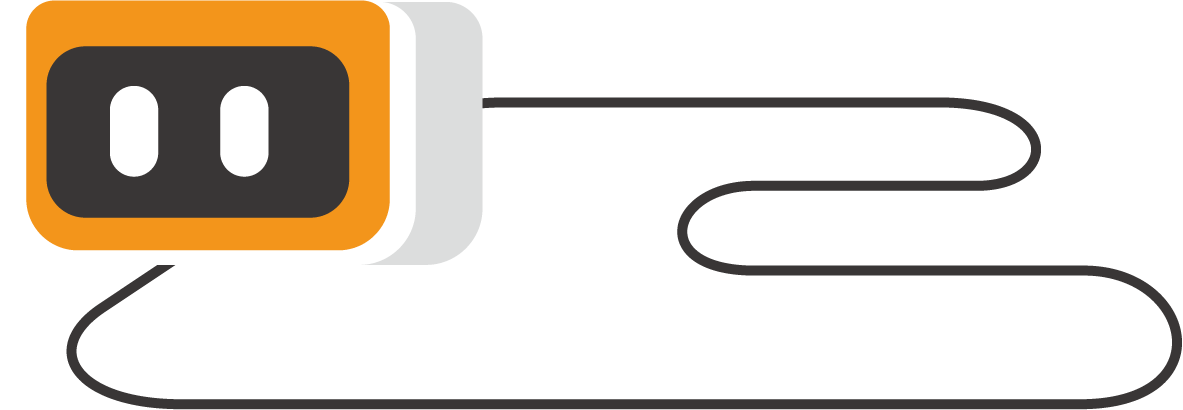 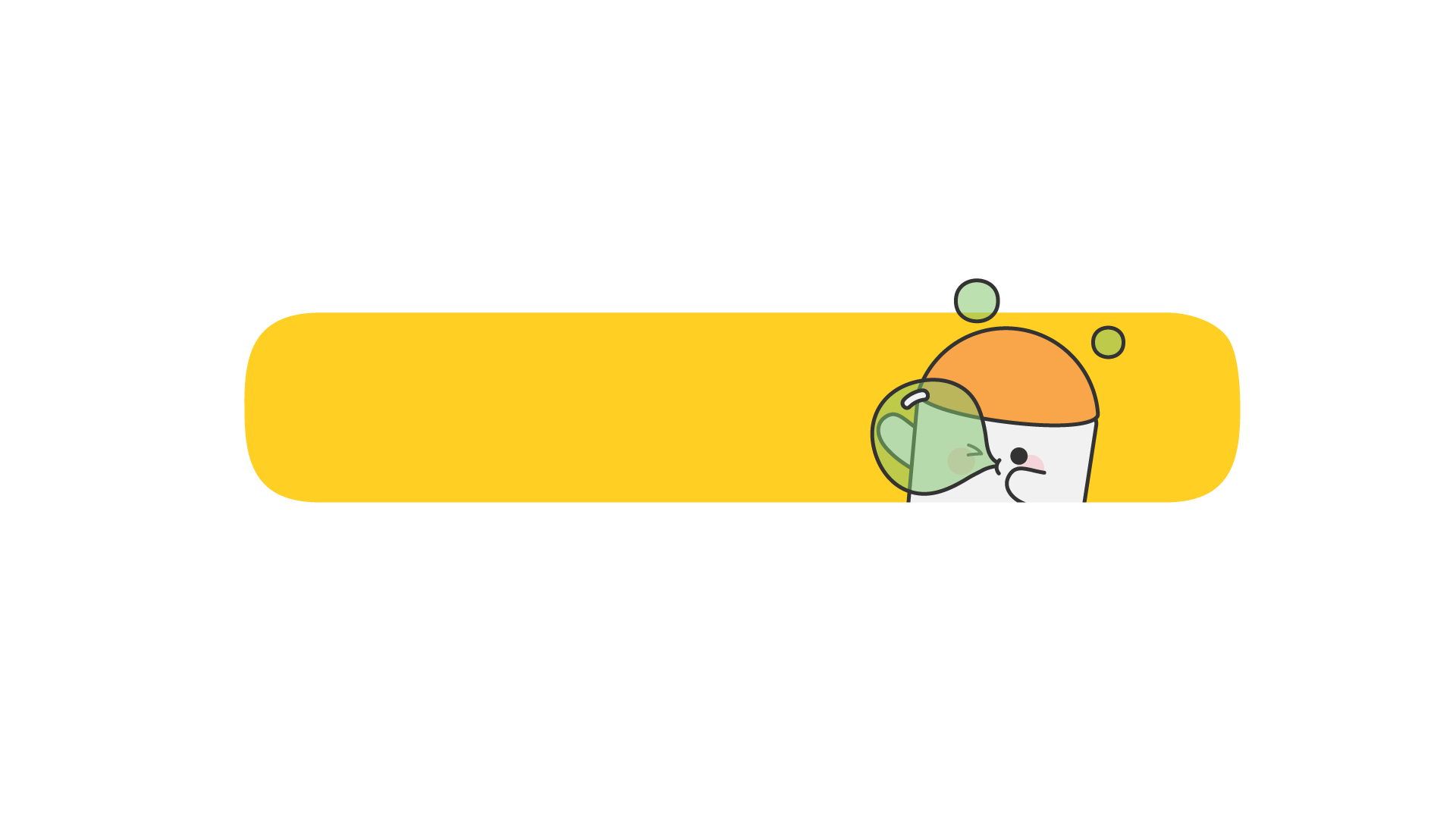 3.颜色巡线
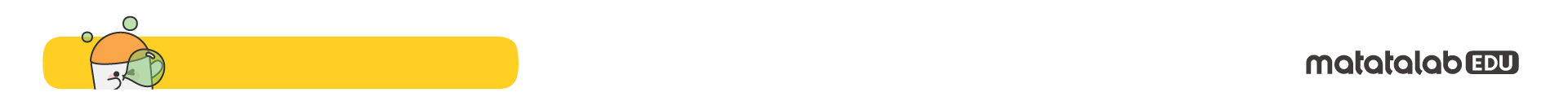 3.颜色巡线
颜色巡线与二路巡线对比
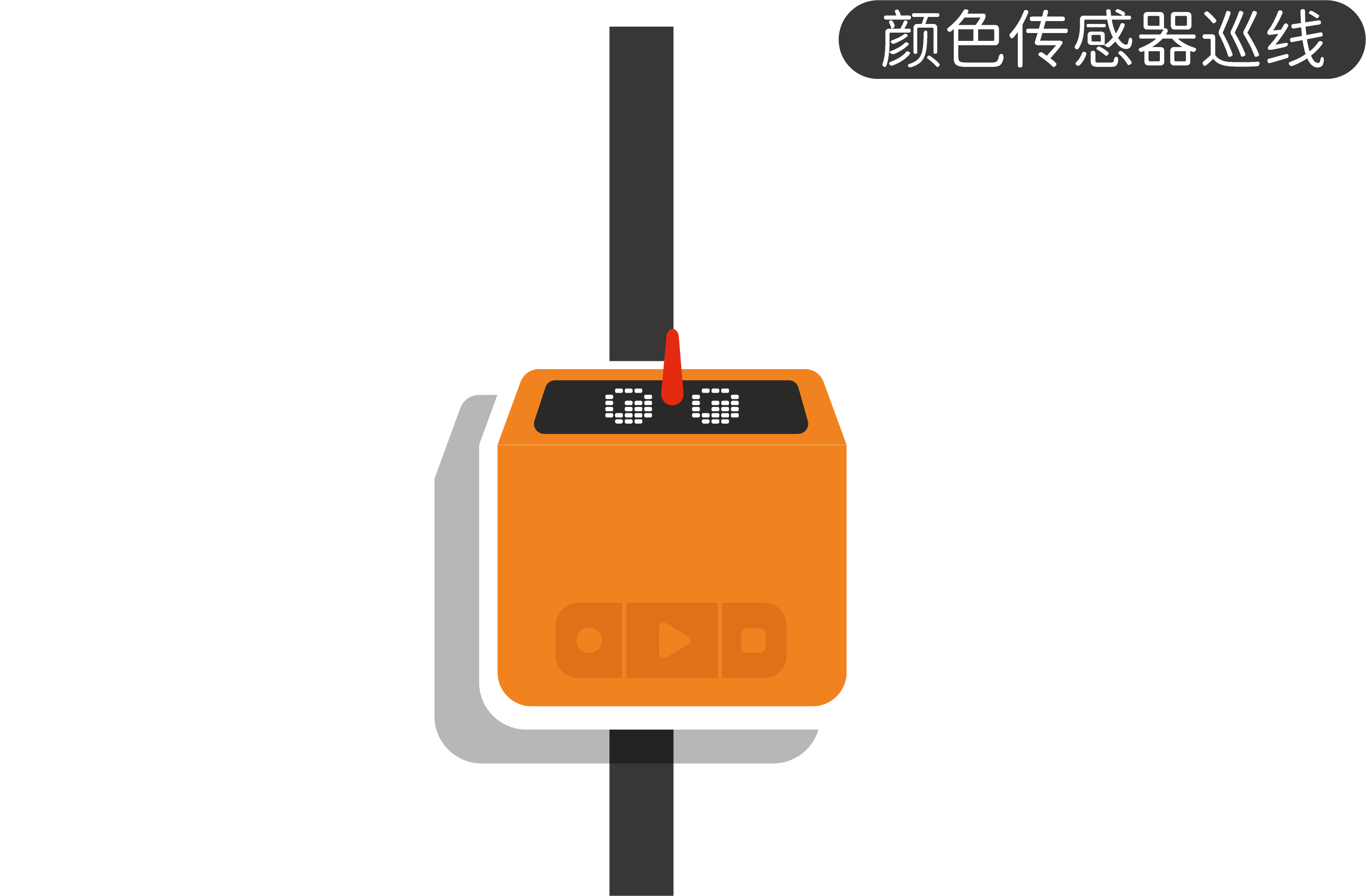 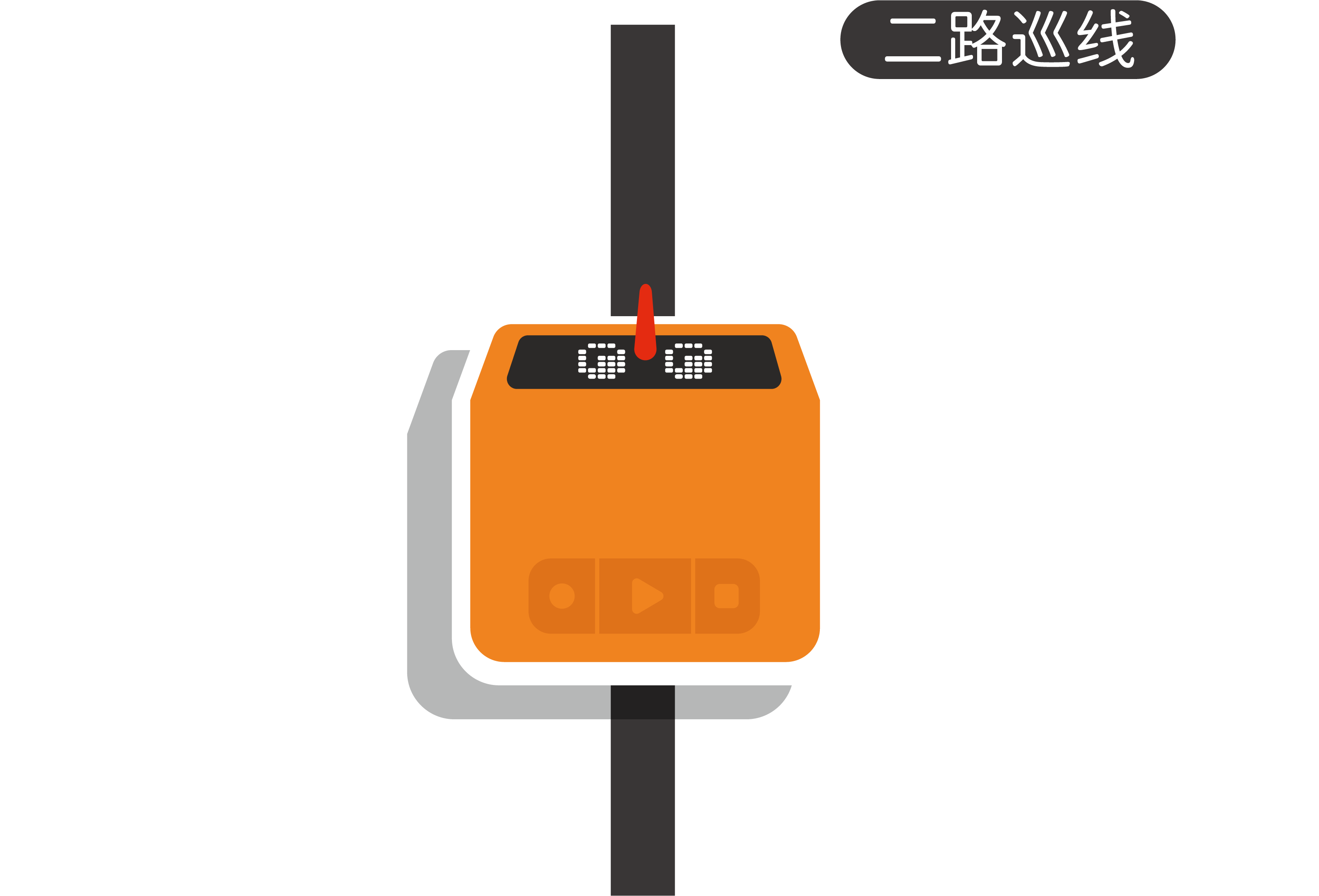 [Speaker Notes: 巡线传感器中的 3 号属于颜色传感，和二路巡线让万奇机器人走在线中间不同，在使用颜色传感器巡线时，万奇机器人是沿着黑白交界处运行的。]
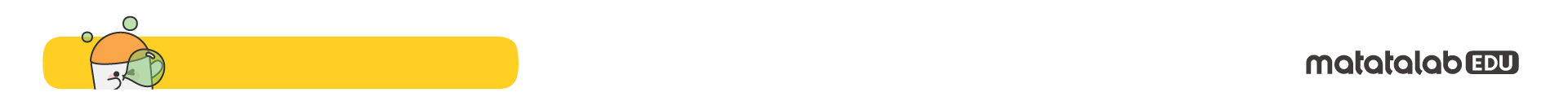 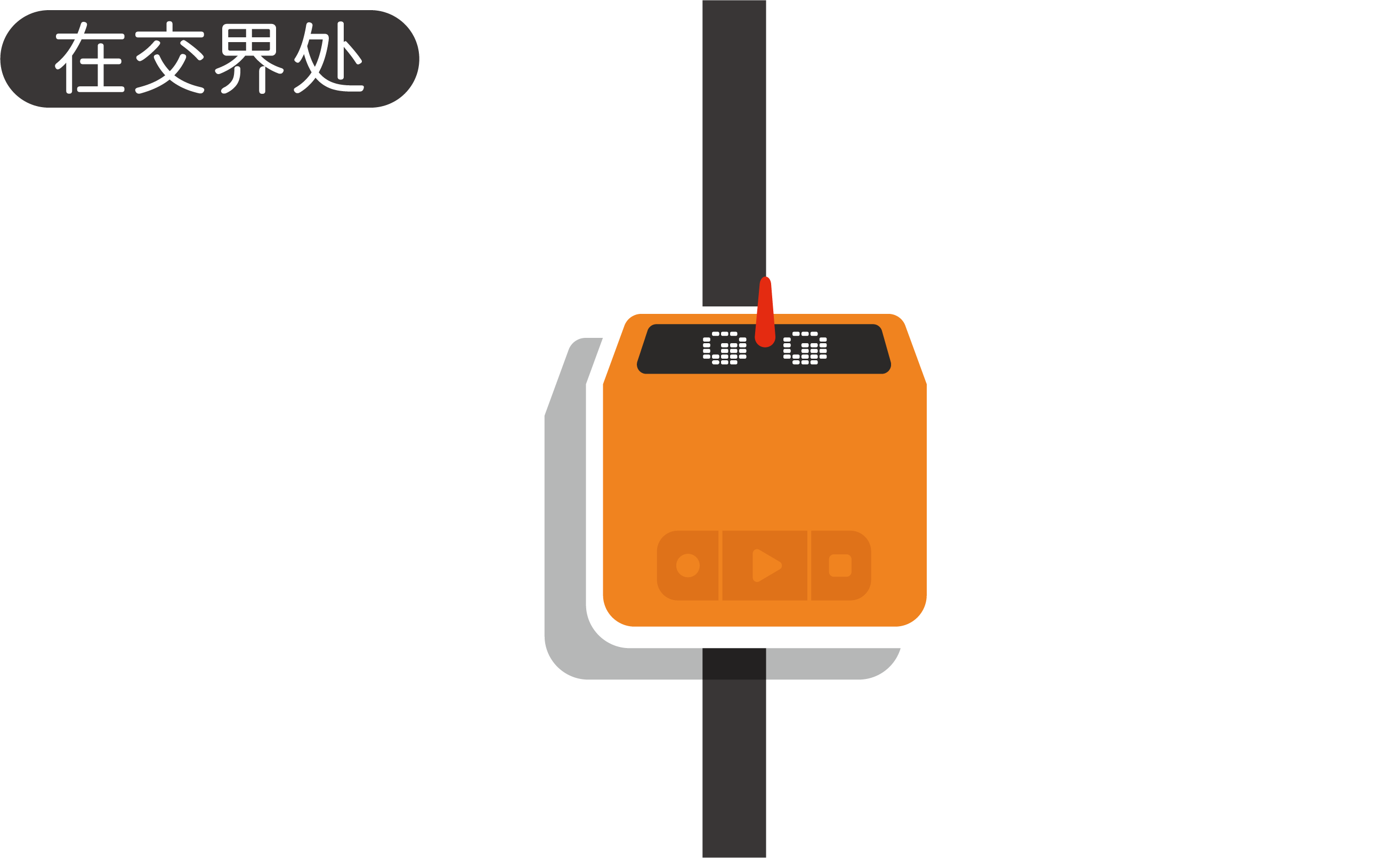 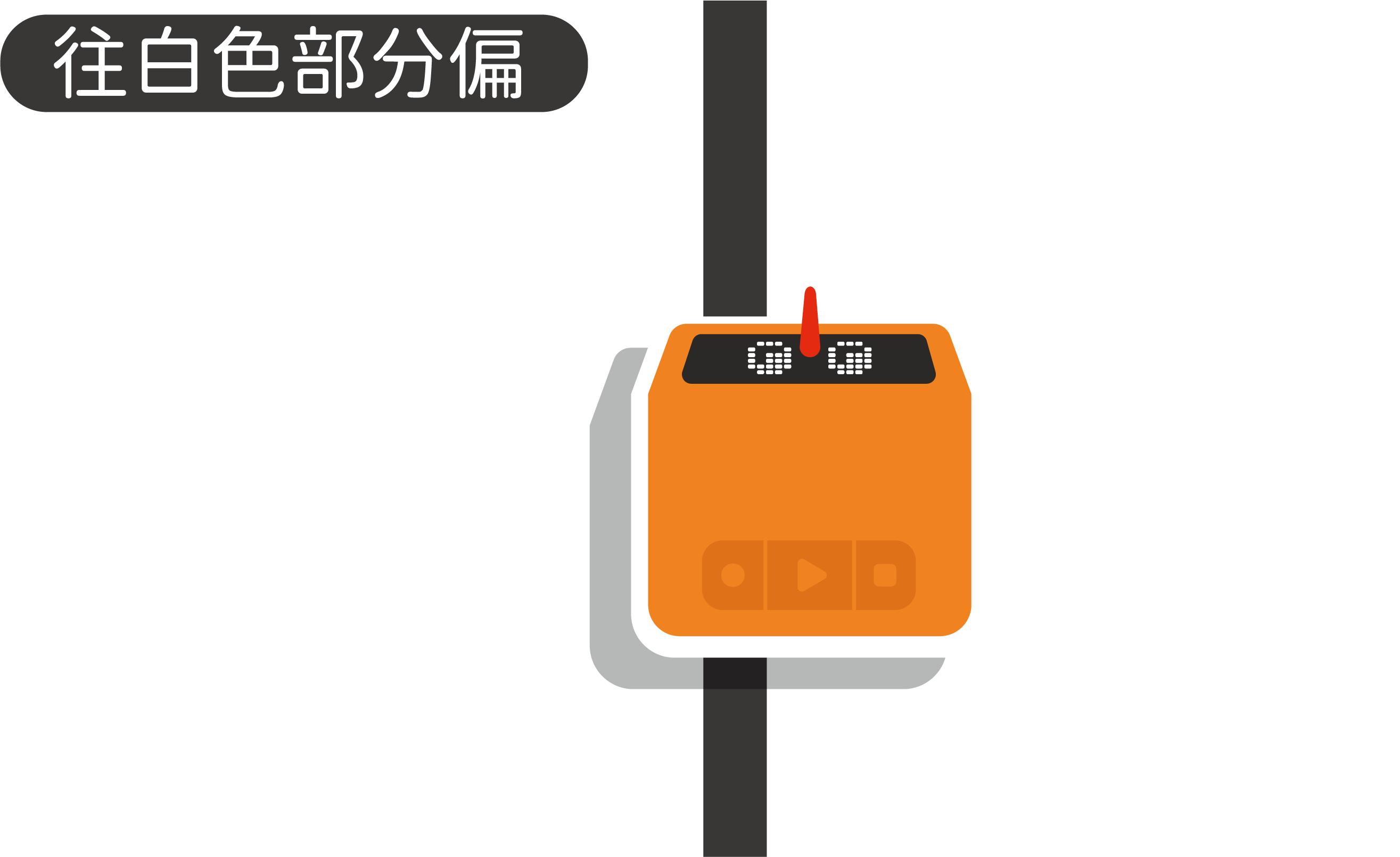 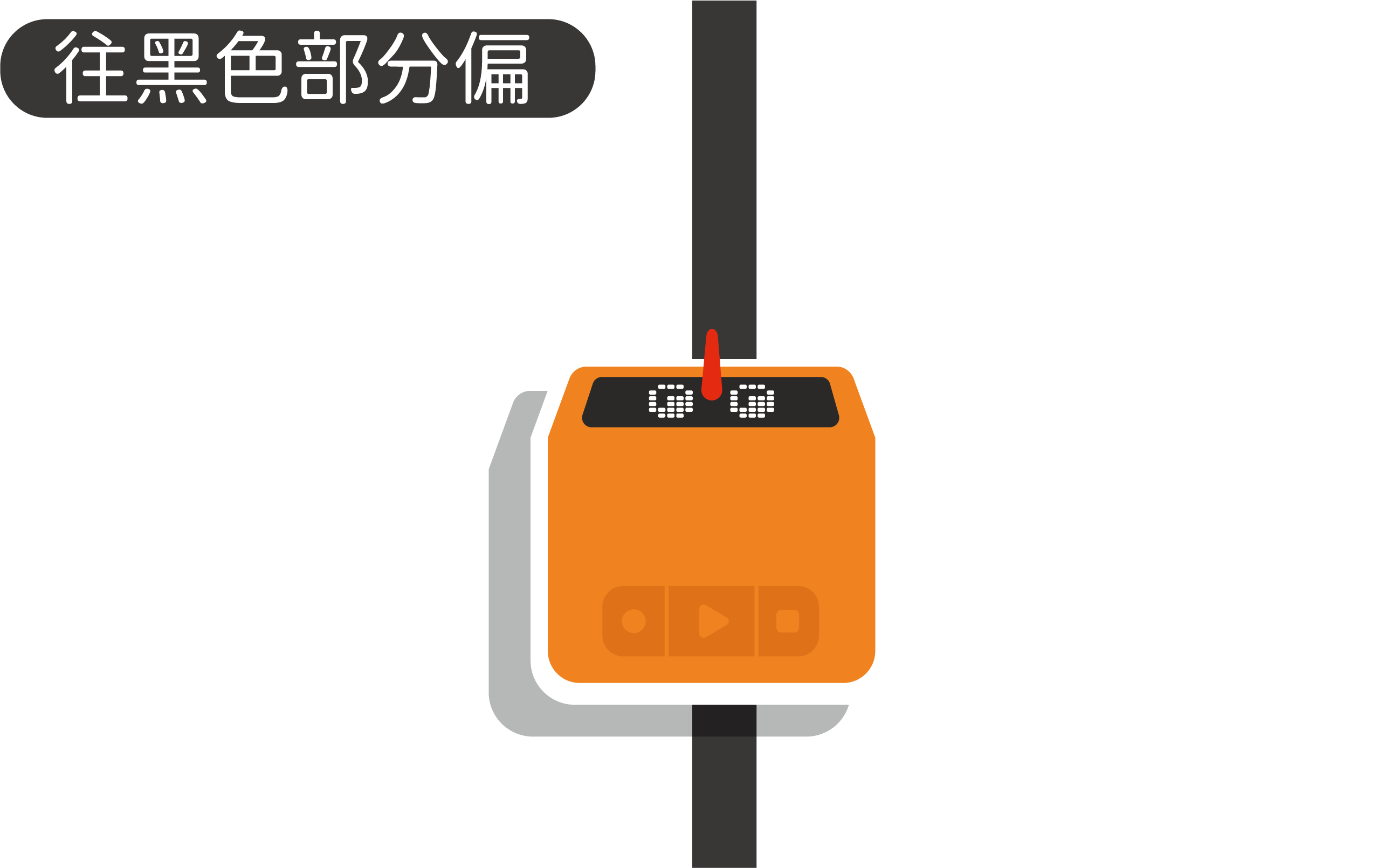 3.颜色巡线
测试颜色巡线下万奇机器人三种状态的反射光数值
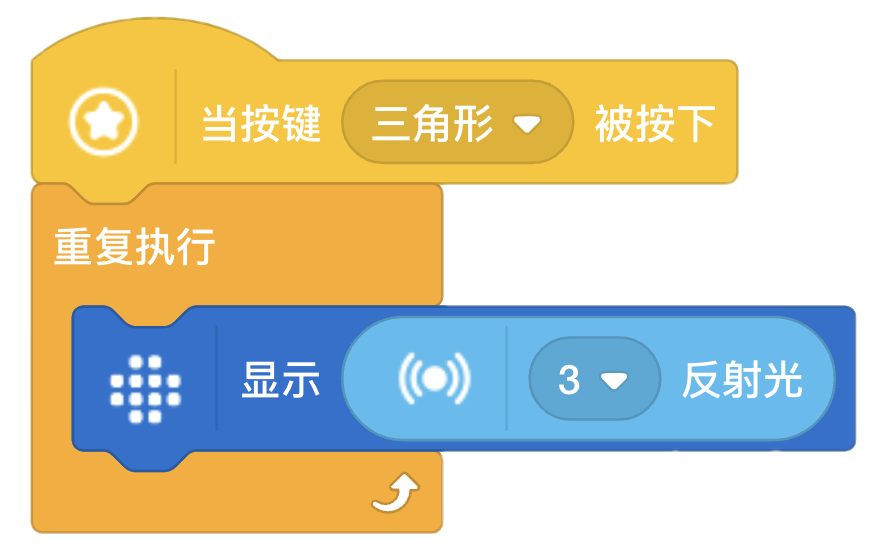 [Speaker Notes: 万奇机器人沿着交界线巡线有三种情况：一种是在交界处；一种是往白色部分偏；一种是往黑色部分偏。]
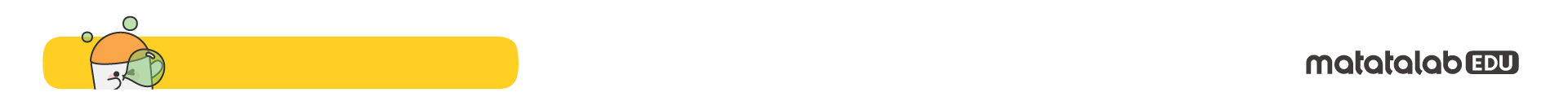 程序分析
3.颜色巡线
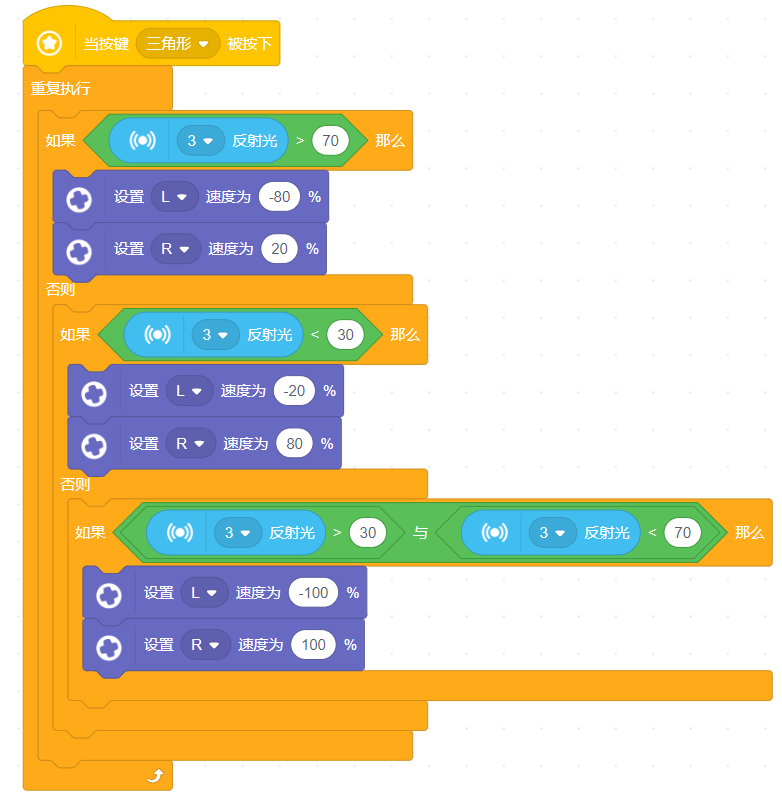 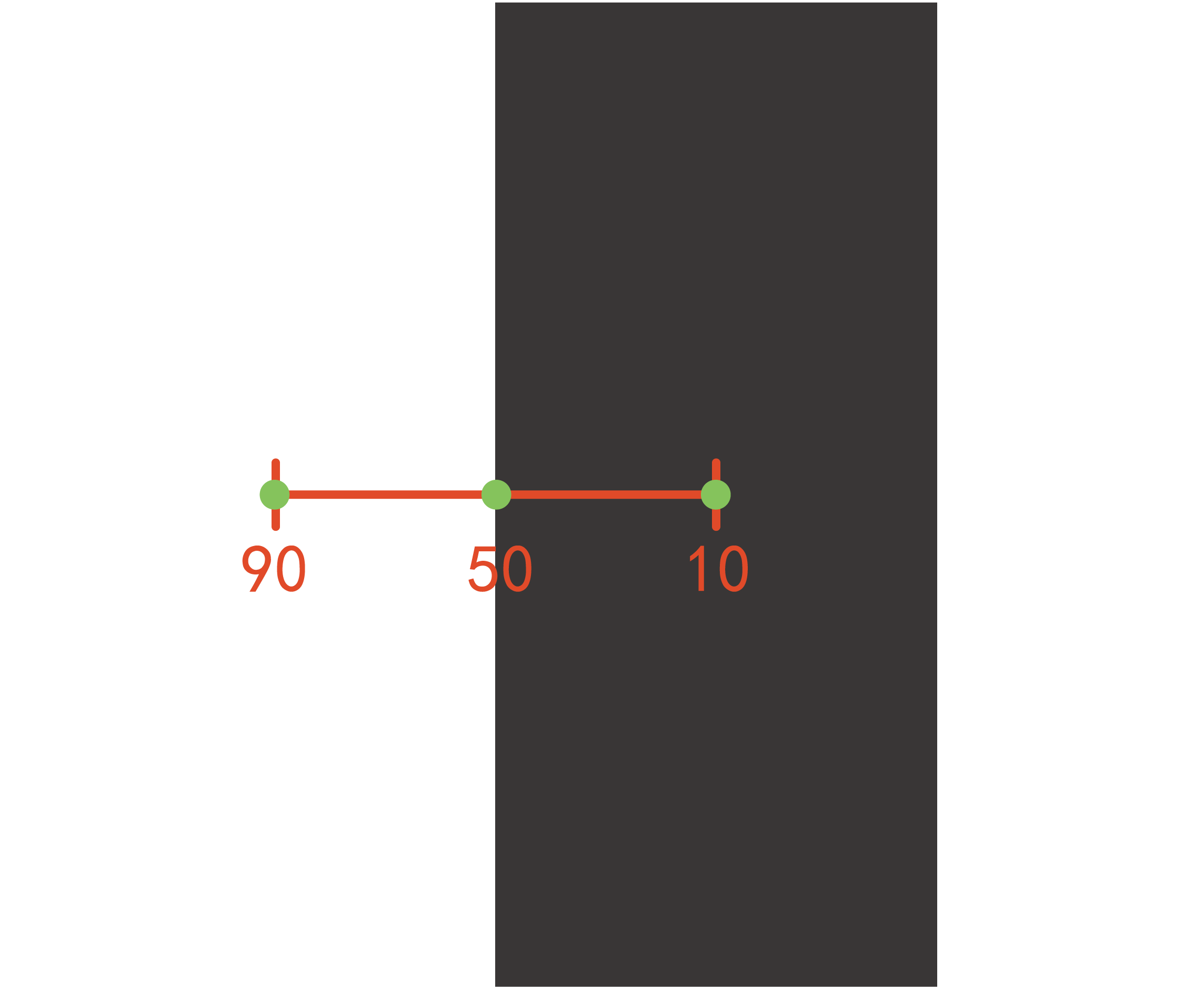 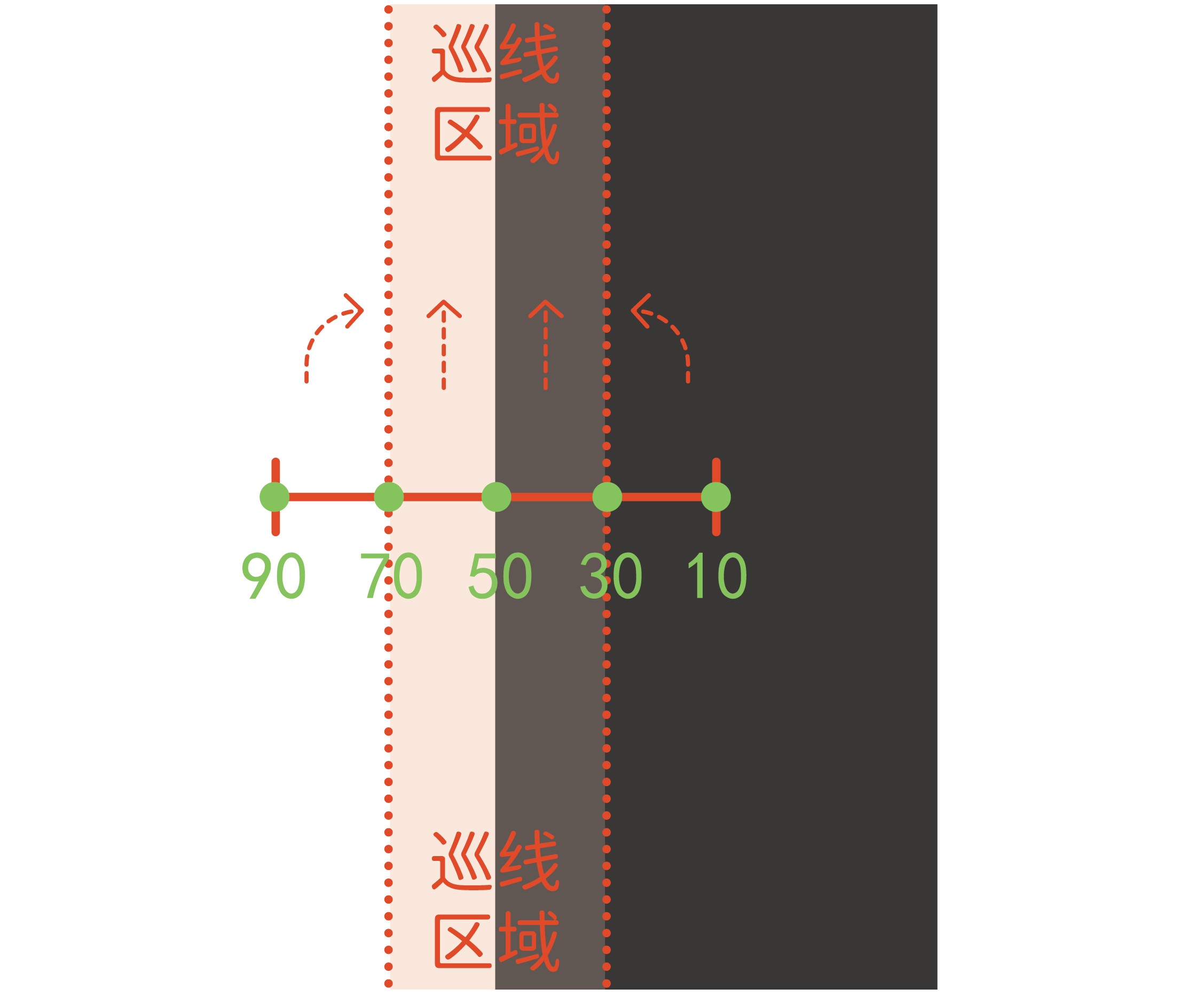 [Speaker Notes: 经过测试可以发现在黑线上时的值在10左右，在白色上的值在90左右，所以可以计算出在黑白交界处时的值大约为（10+90）/2=50，那么可以把它分为4份，万奇机器人巡线则在下图的区域中巡线；在区域外就左转或右转摆正；
当万奇机器人往白色部分偏时，即大于70时，则往右转；往黑色部分偏时，即小于30时，则往左转；在区域内，即大于30并小于70时，则直行。]
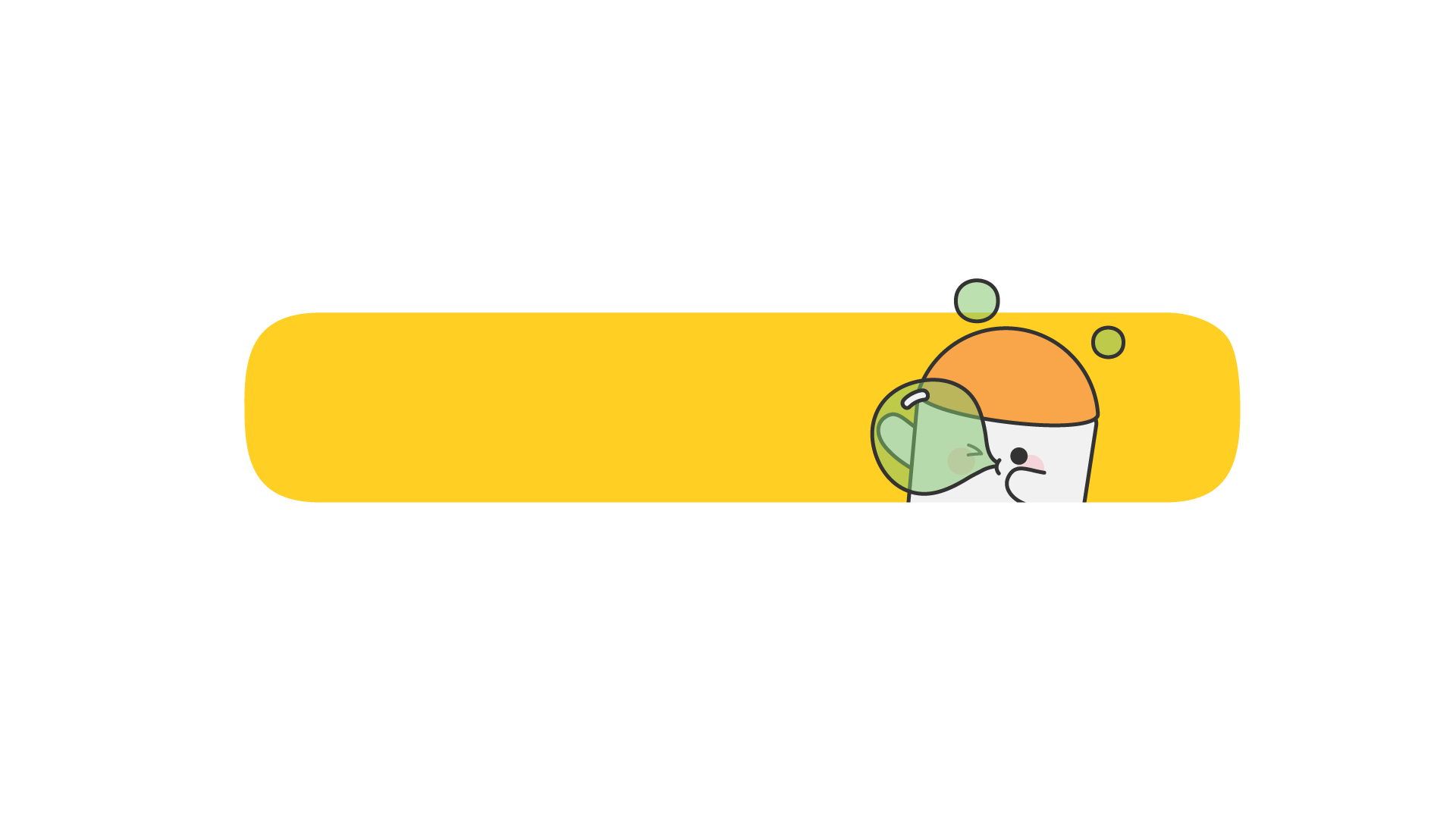 4.三路巡线
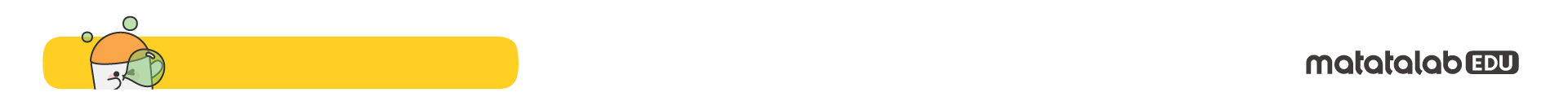 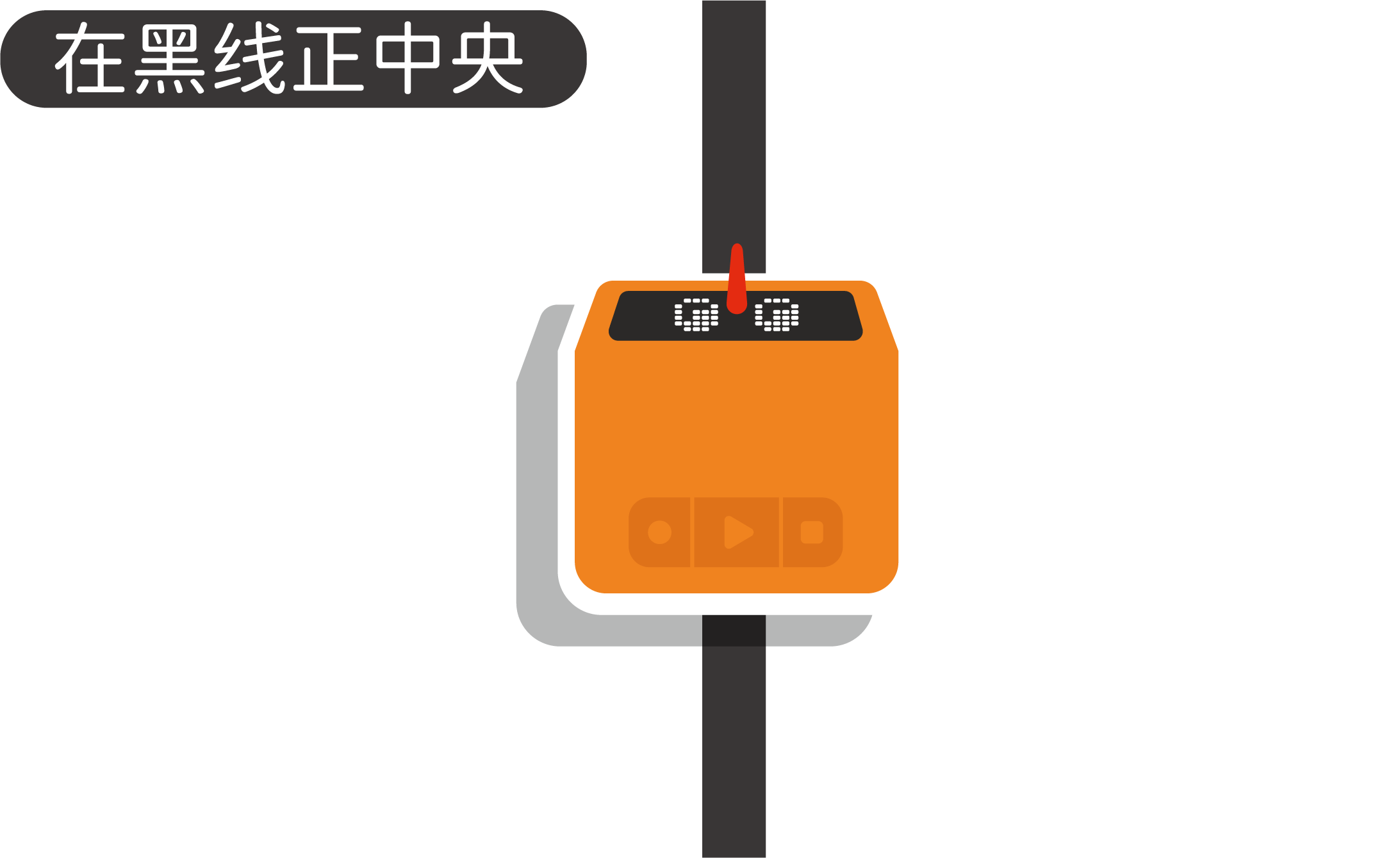 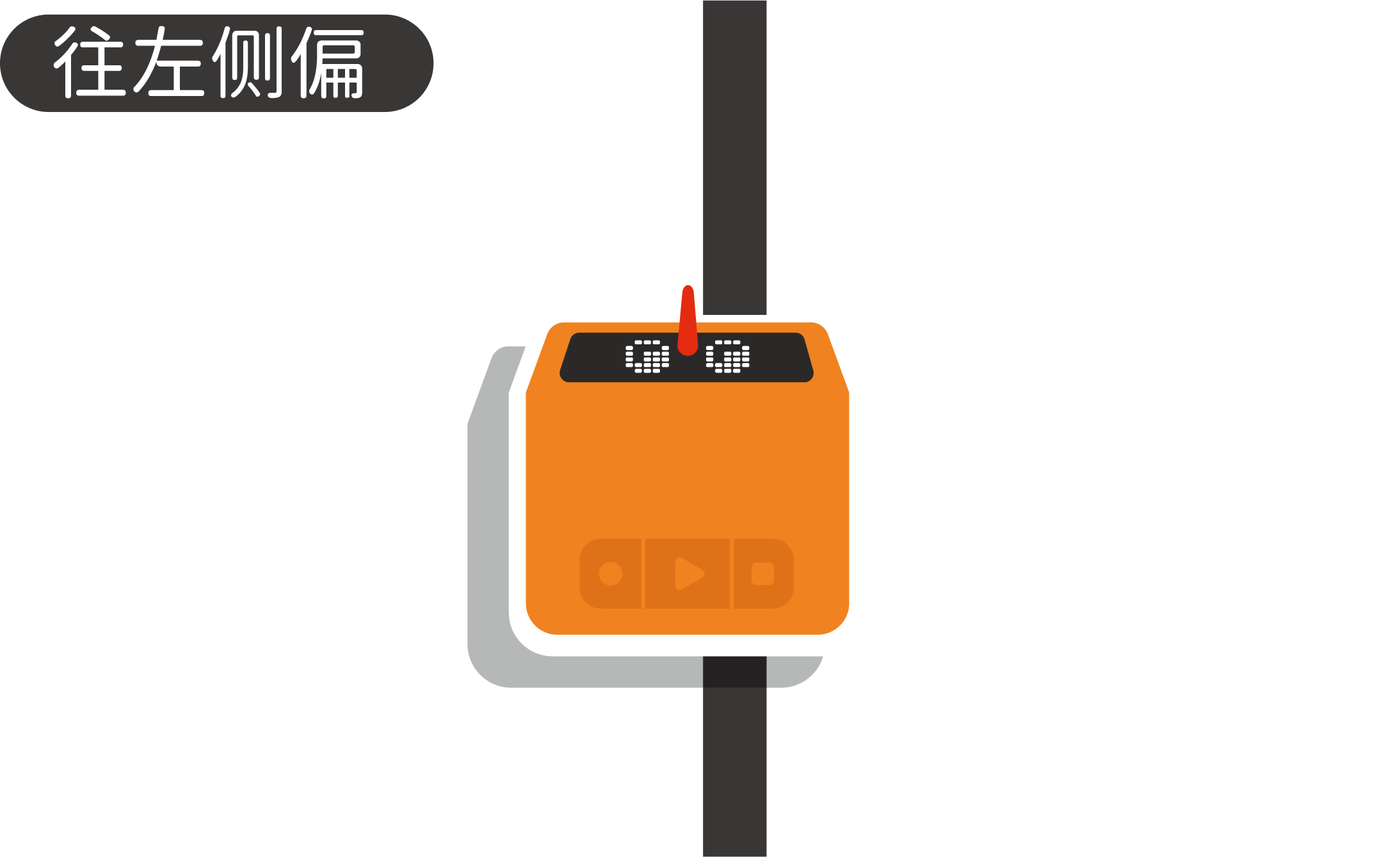 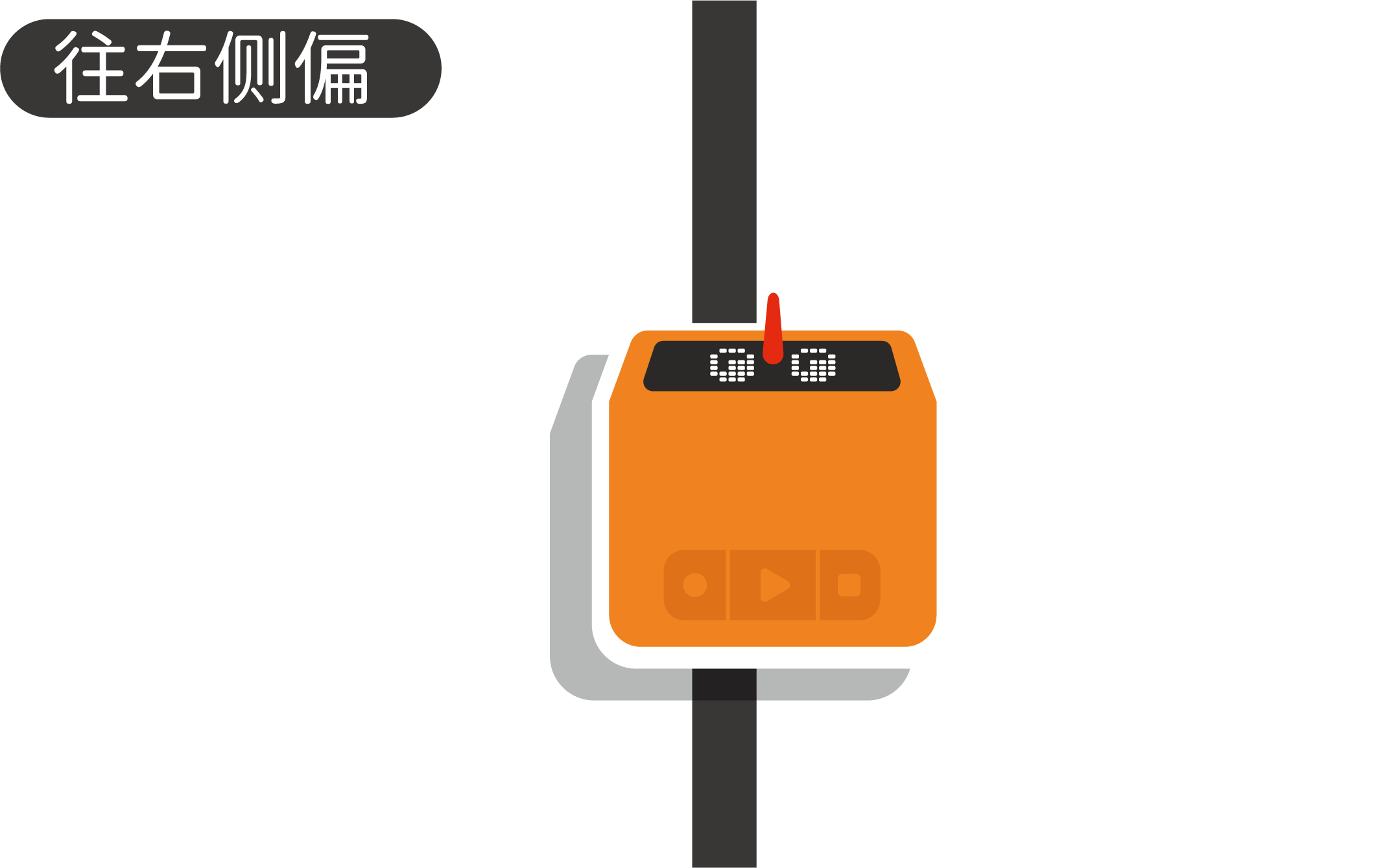 4.三路巡线
测试三路巡线传感器反射光数值
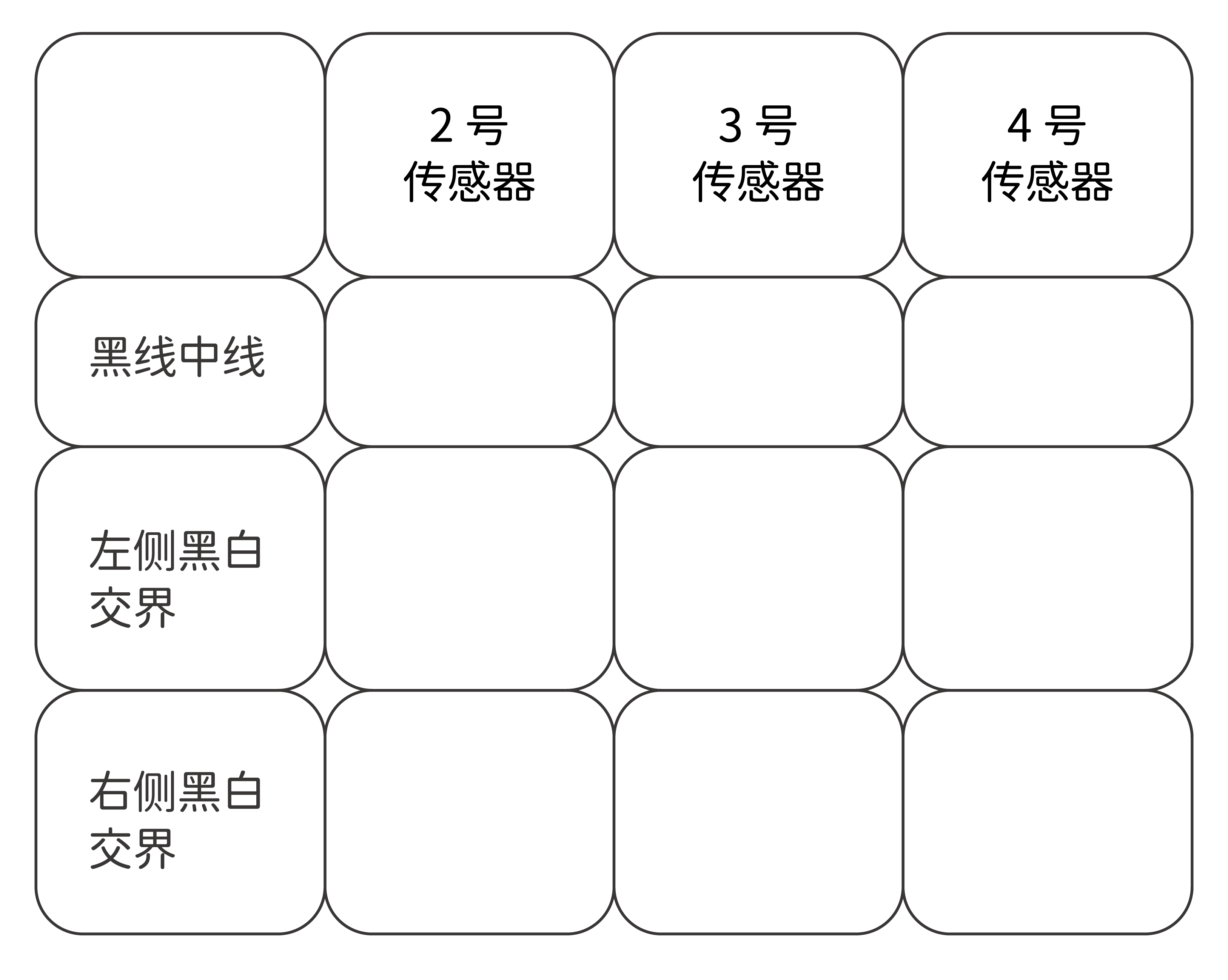 [Speaker Notes: 万奇机器人三路巡线时同样有三种情况：一种是在黑线正中央；一种是往左侧偏；一种是往右侧偏。
同样分别测试三个传感器的几个反射光数值：当传感器在黑线中间时；在左侧黑白交界处时；在右侧黑白交界处时。]
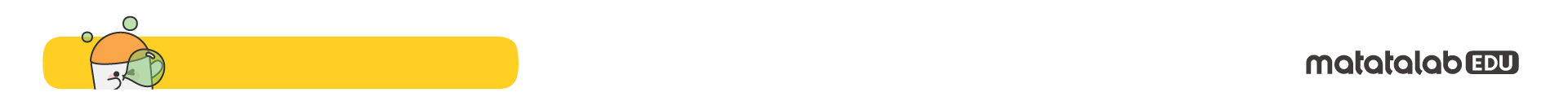 4.三路巡线
反射光数值分析（以3号传感器为例）
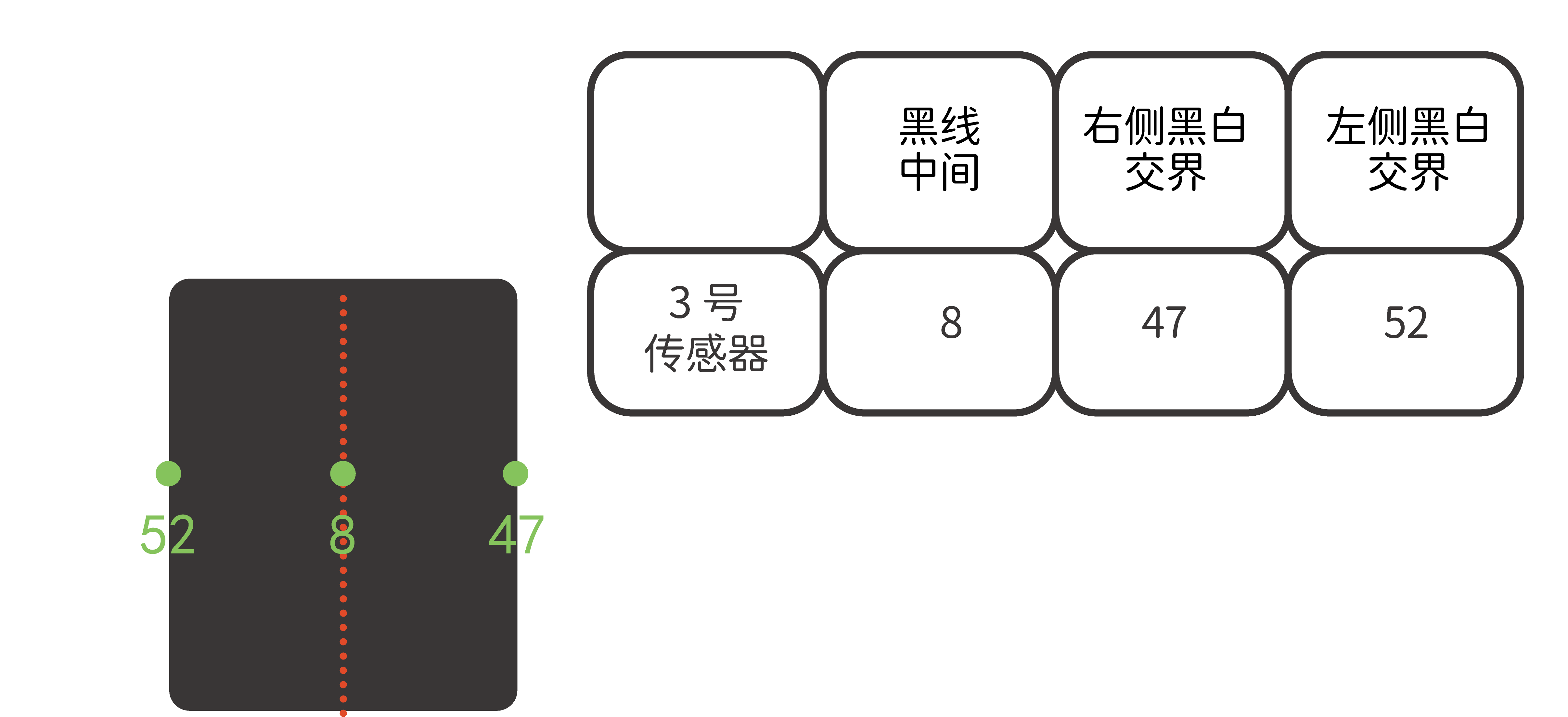 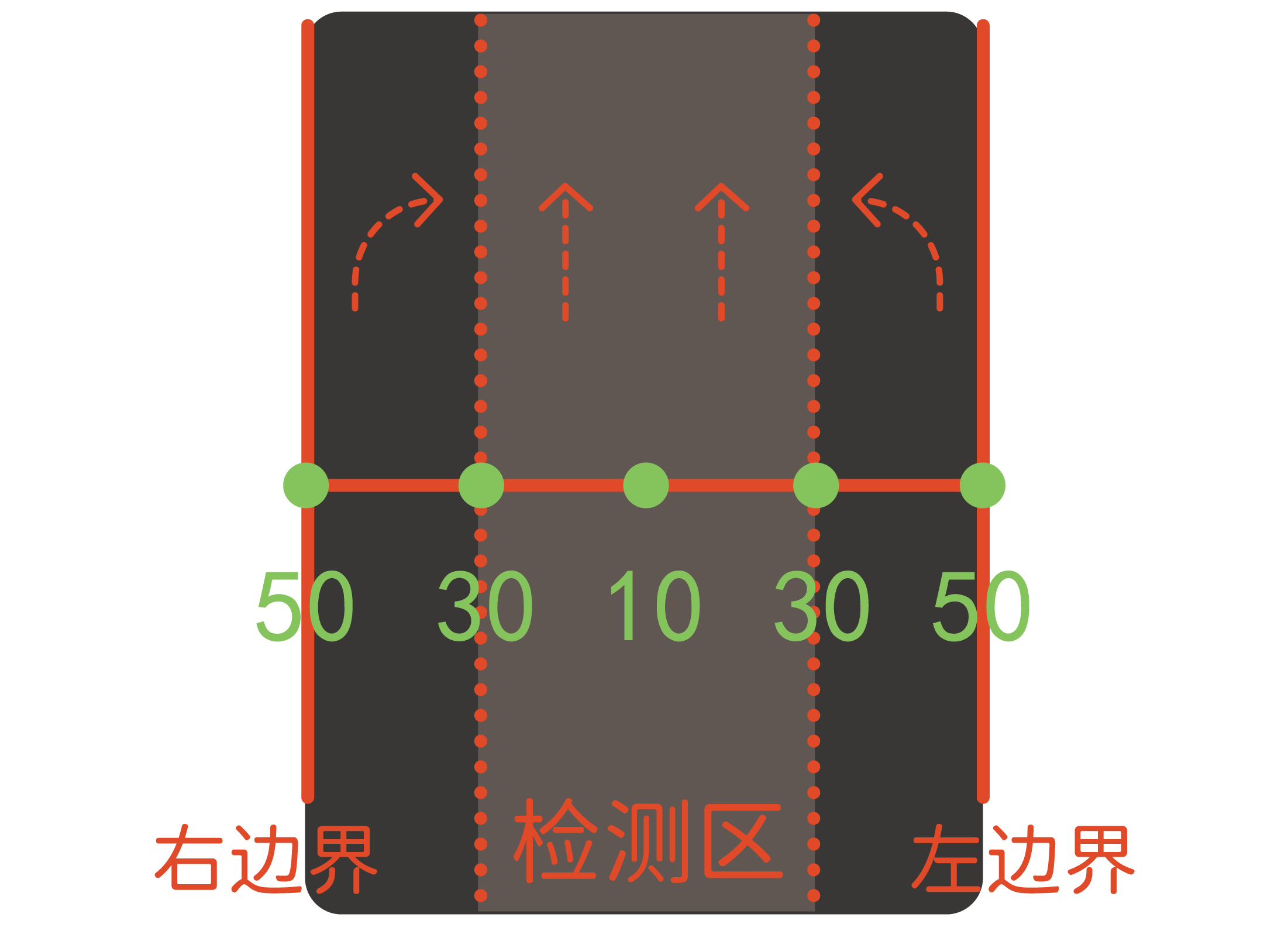 [Speaker Notes: 设定黑线中间到左、右边界之间区域（中间）为检测区，取整计算区域反射光值大约为10-30之间。当3号传感器反射光小于30，则前进；当2号传感器小于30，则万奇机器人向左偏移了，需要右转；当4号传感器小于30，则万奇机器人向右偏移了，需要左转。]
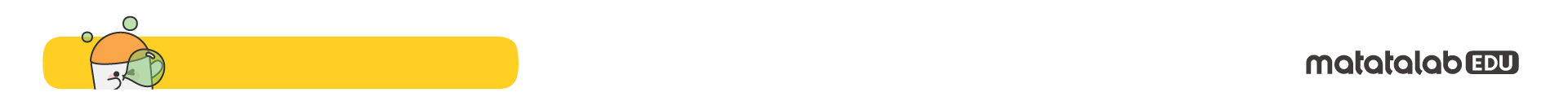 三路巡线程序
4.三路巡线
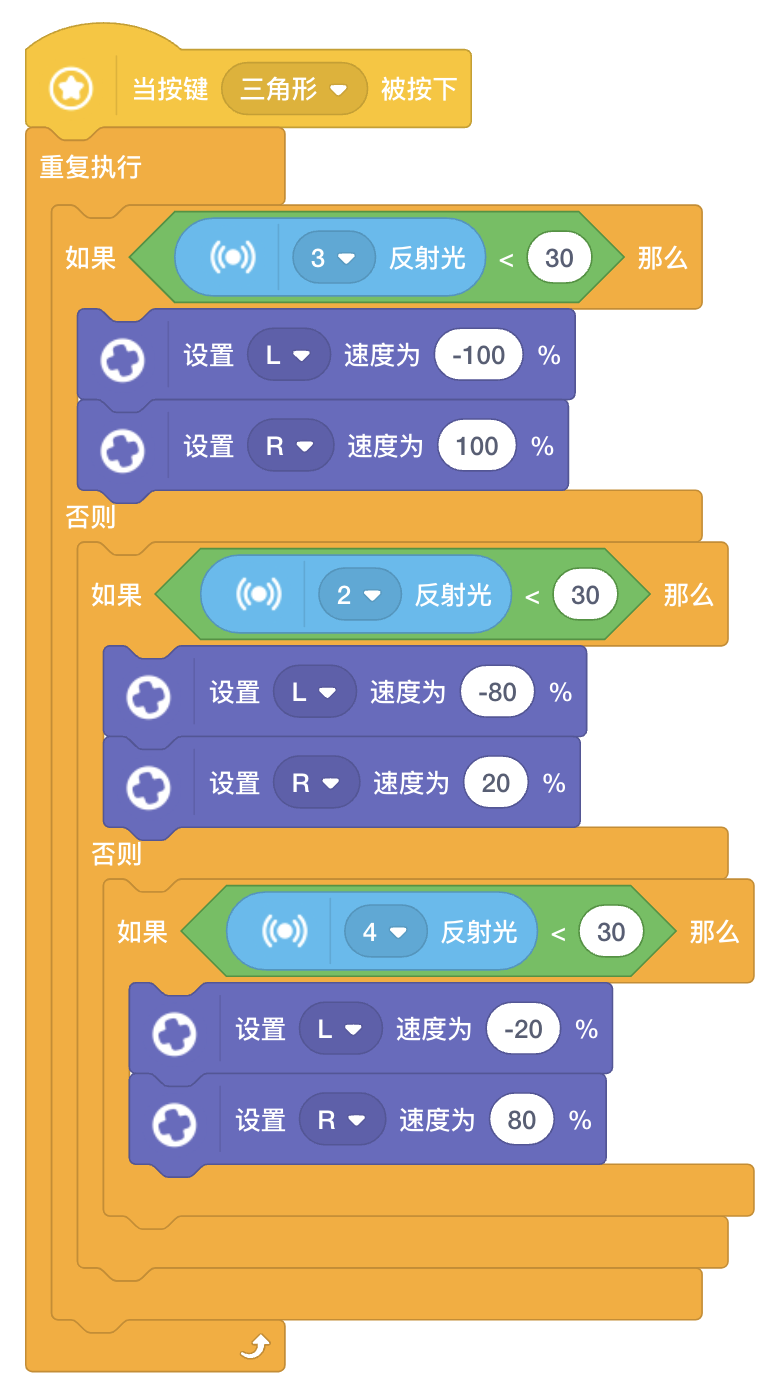 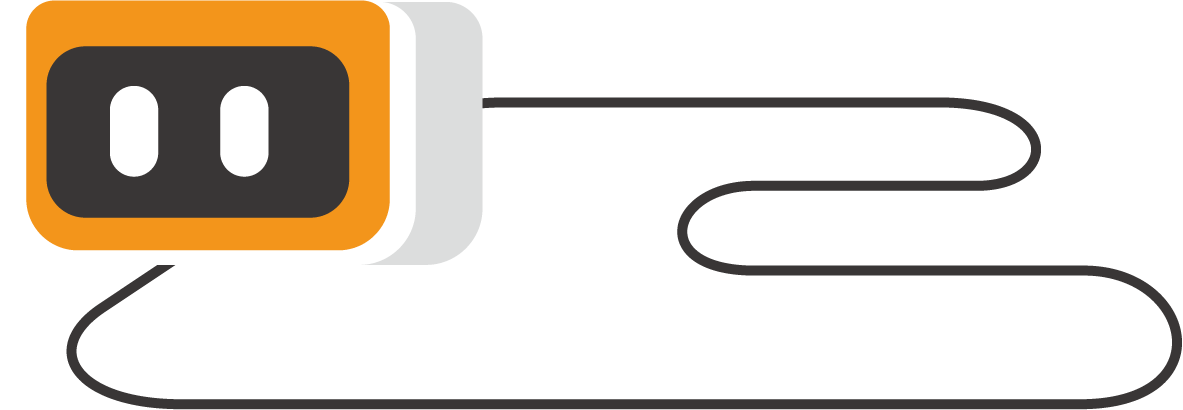 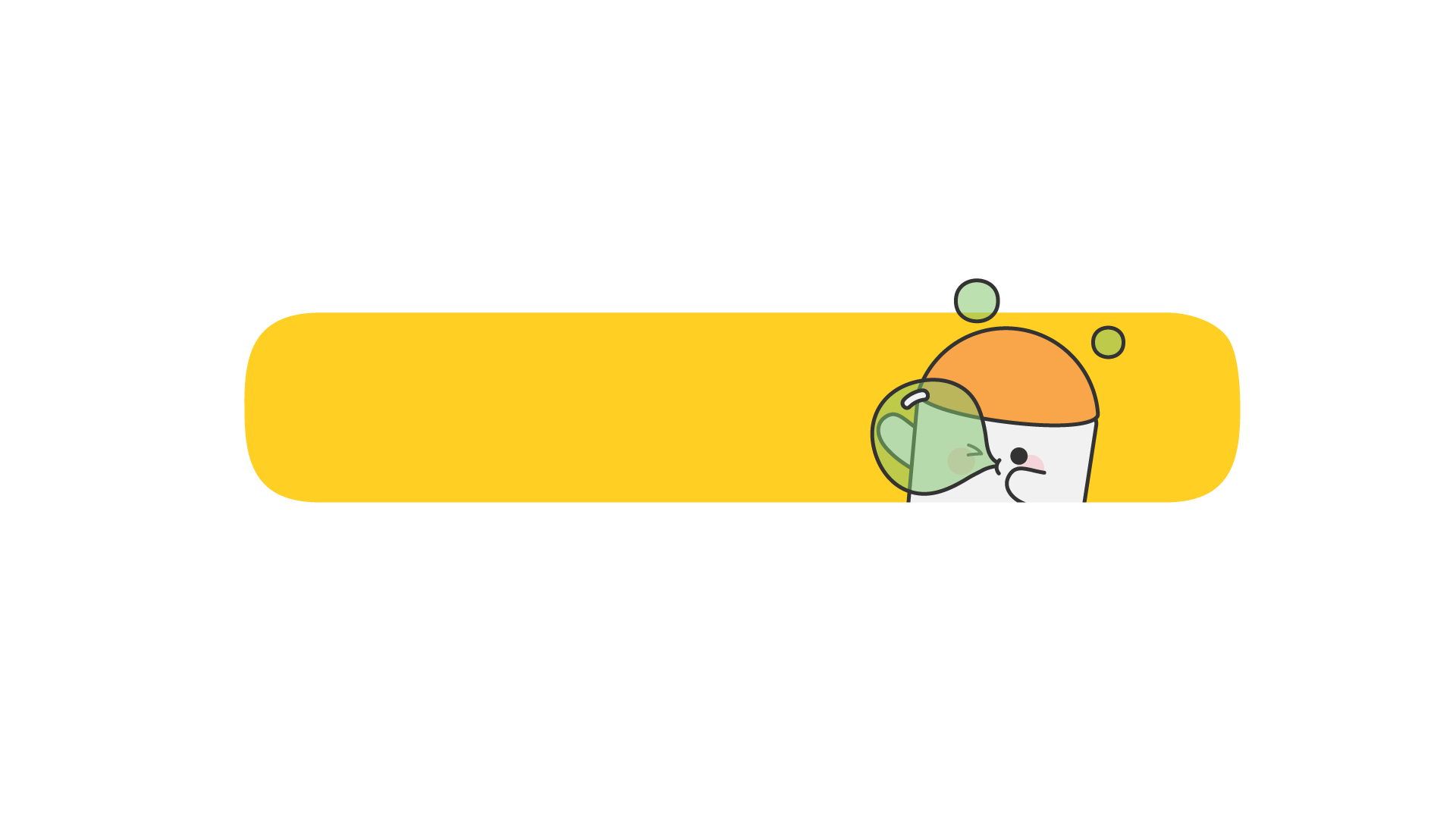 5.总结与延伸
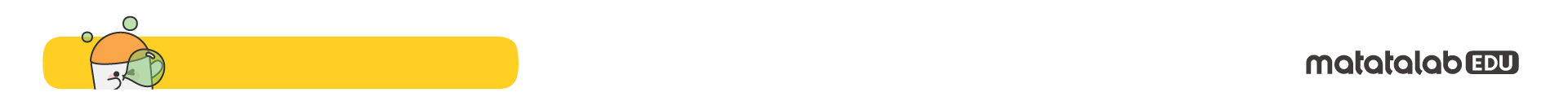 5.总结与延伸
总结
在编程活动中你遇到了哪些问题？是怎么解决的？
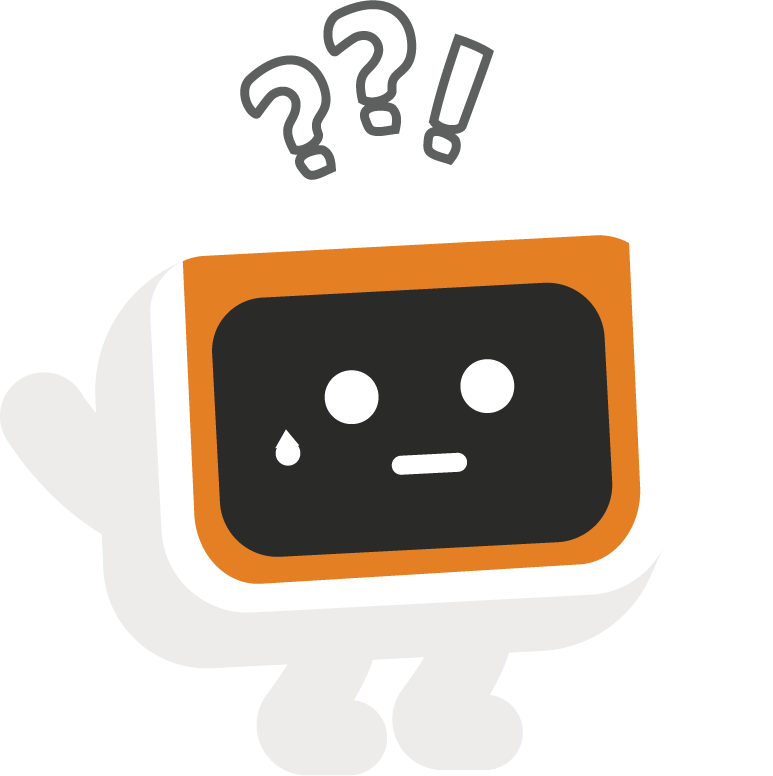 巡线不成功
__________
反射光测试不准
机器人抖动厉害
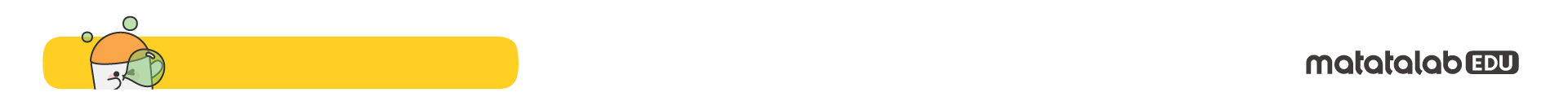 5.总结与延伸
总结
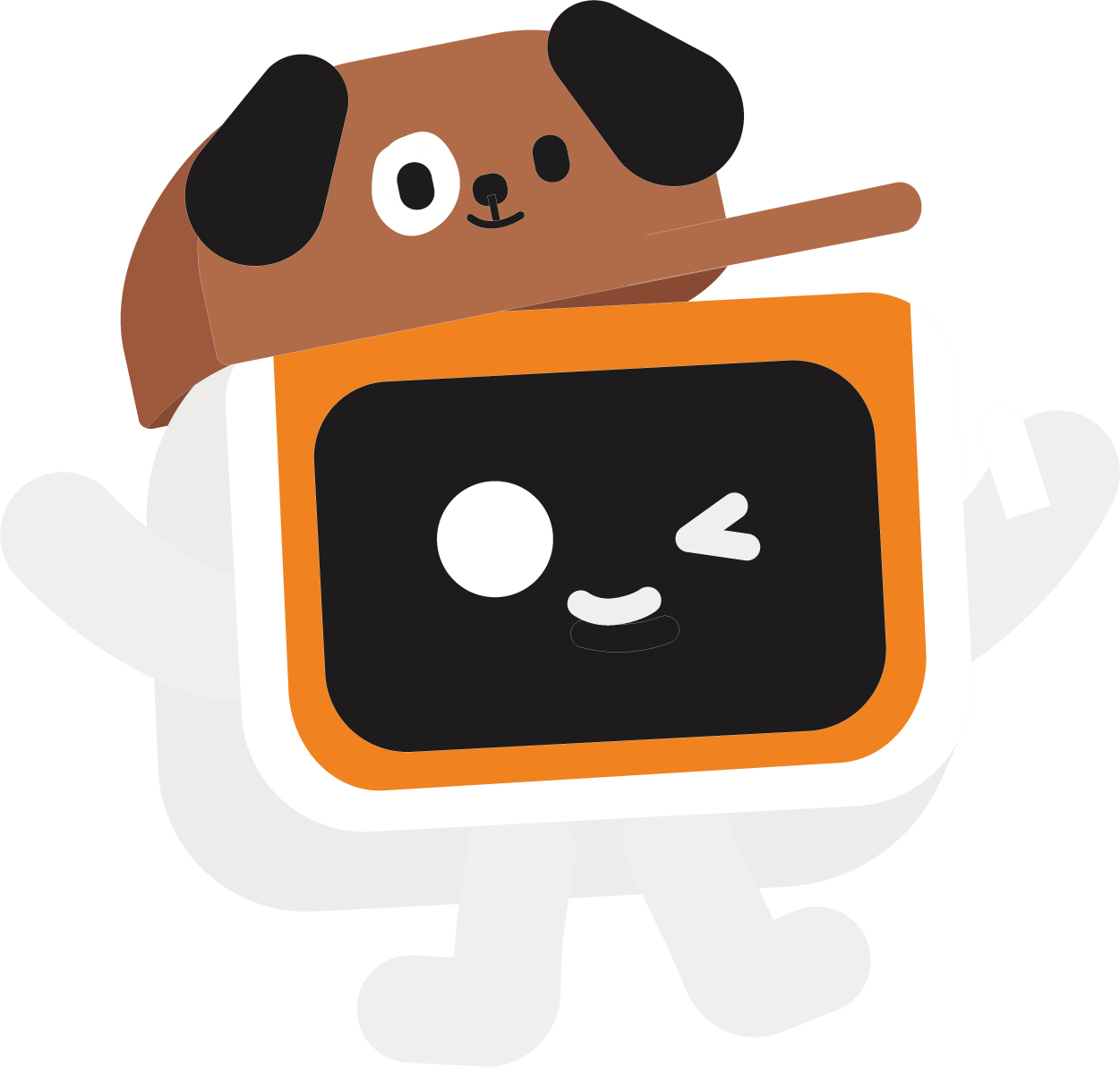 1.万奇机器人能够沿着黑色的线自动运行的基本原理是什么？它是如何实现在曲线的巡线地图上运行的？
2.三种巡线方式的异同点是什么，说说自己的看法？你最喜欢哪种巡线方式？
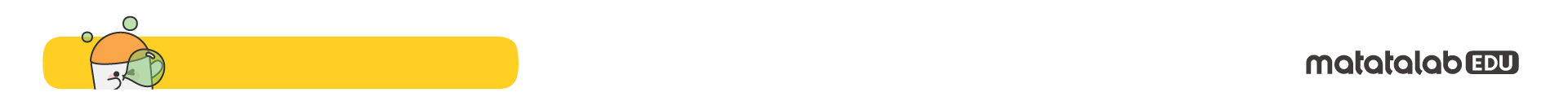 5.总结与延伸
延伸
自己或小组合作制作更多路线的巡线地图，编程控制万奇机器人完成巡线运动。
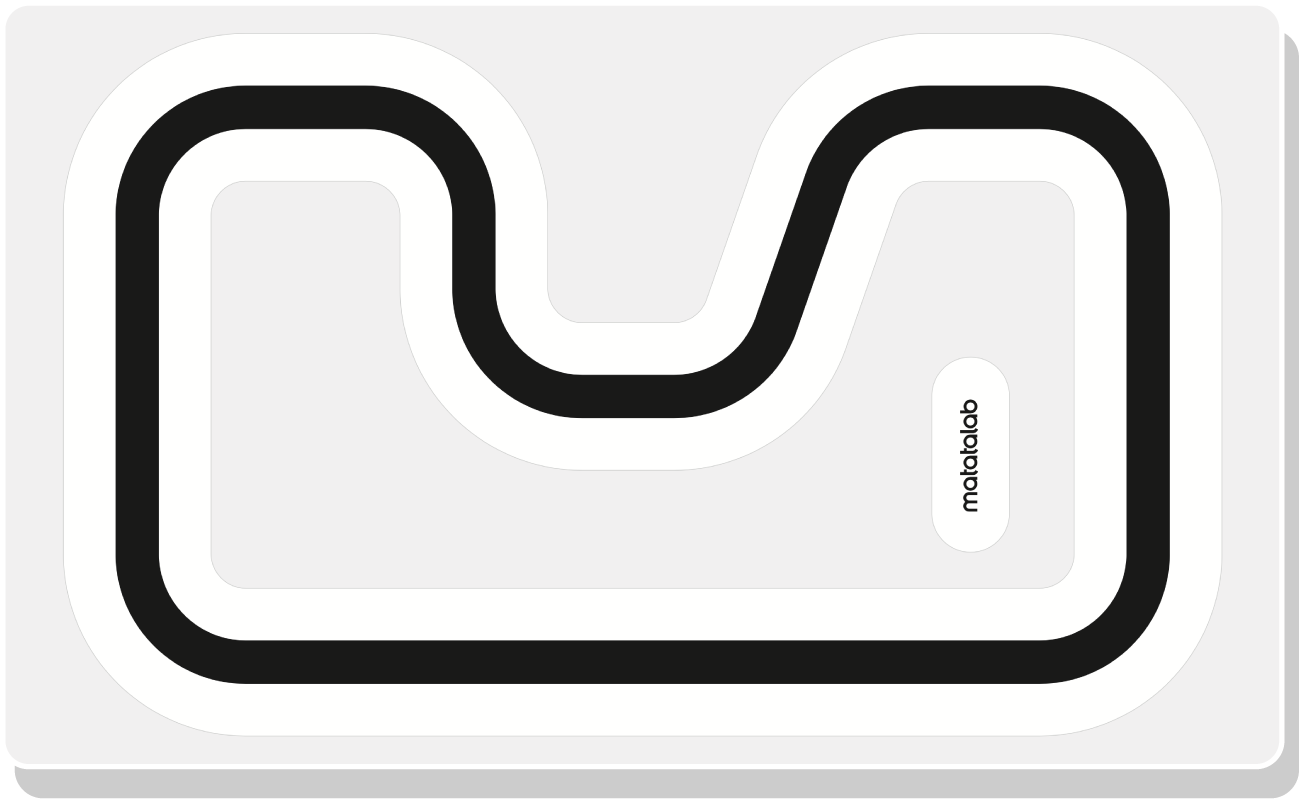 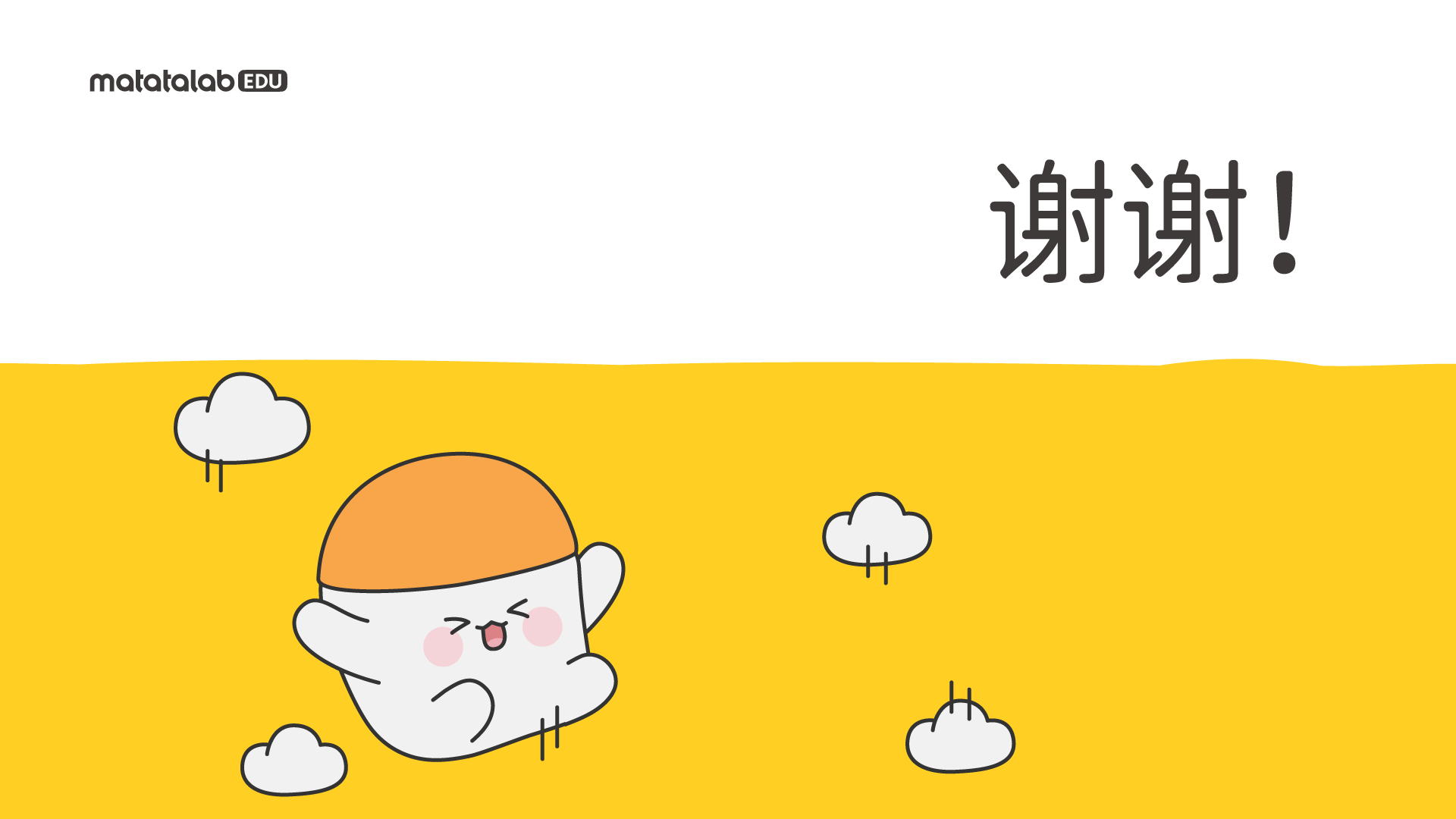